Wildlife Conservation Lands Program
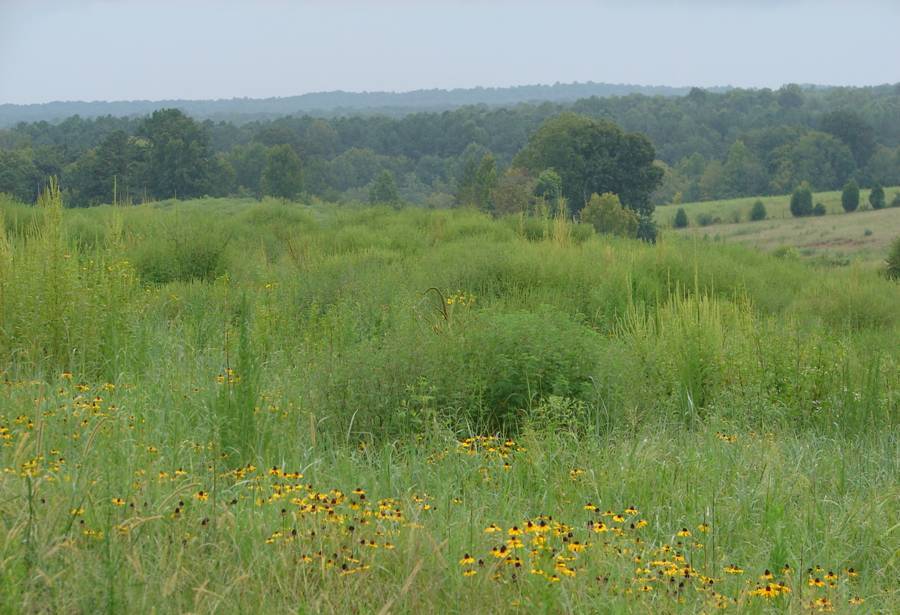 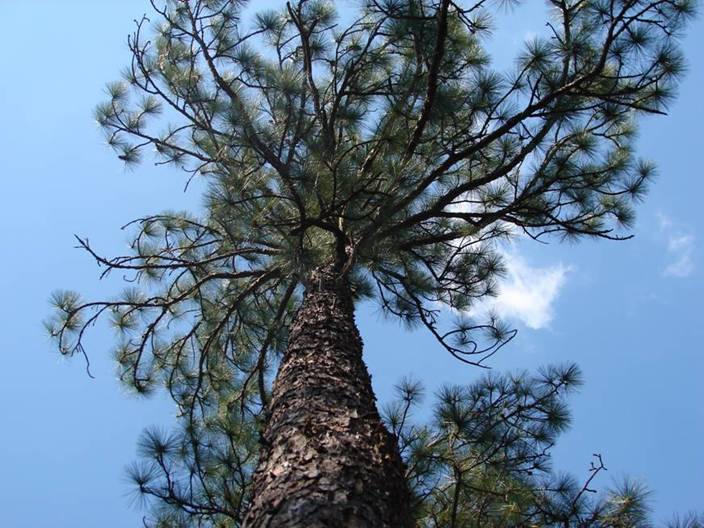 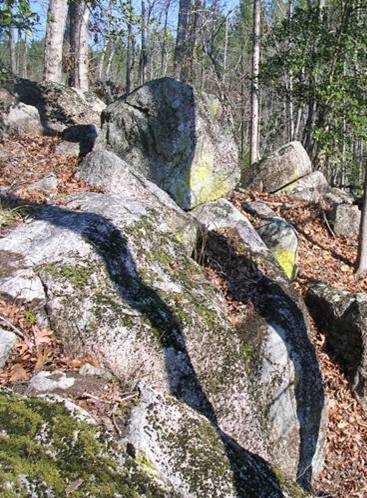 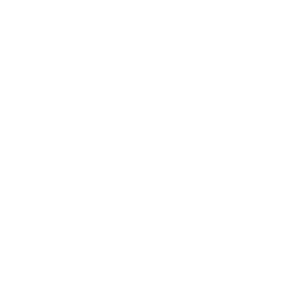 Presentation Prepared by
Kelly Douglass
Technical Assistance Biologist
Introduction
Legislation that recognizes wildlife conservation land as a special class of property that must be assessed at a reduced value

Signed into law in 2008

Effective January 1, 2010

Administered by NCWRC
Incorporates priorities from the NC Wildlife Action Plan
Program Structure
Modeled after the Present Use Value programs, but NOT one of them

Tax evaluation at agricultural PUV rate

Carries the same penalties as PUV programs
Benefits of WCLP
Provides deferred taxes for landowners whose management objectives are:

Conserving priority wildlife habitat

Providing habitat for protected species
Acreage & Mgmt
Qualifying acreage 20-100 contiguous acres
Within each county

Land managed for WCLP purposes for ≥3yrs prior to application or it must be enrolled in one of the PUV programs

Signed agreement and management plan/map
Ownership
Property ownership of ≥5yrs prior to WCLP application 

Property must be owned by individual, family business, or family trust 
No publicly traded corporations

WCLP transfers with property if new owner files application with county within 60 days of land transfer
Application Process
Landowner submits the Application for Assistance to WRC

WRC conducts site visit to determine eligibility

WRC provides assistance to prepare the Wildlife Habitat Conservation Agreement
Application Process
Landowner submits the Wildlife Habitat Conservation Agreement and the tax assessment application to the county tax office

The county assessor will determine if the property qualifies for tax deferment
Components of the WCLA
Landowner information

Tract location and Property Tax ID number

Priority habitat or species managed

Parcel acre and mgmt acre

Enrolled in PUV?

Tract map with aerial and mgmt acreage indicated

Planned mgmt actions
WRC Provided Assistance
Help landowner decide if WCLP is the right program for them

Help landowner understand the requirements of WCLP

Assist landowner with the documentation process (species and habitats)
WRC Provided Assistance
Assist landowner with the application process

Connect the landowner to the appropriate resources (WRC biologist, county tax office, private consultants, habitat or species specialists)
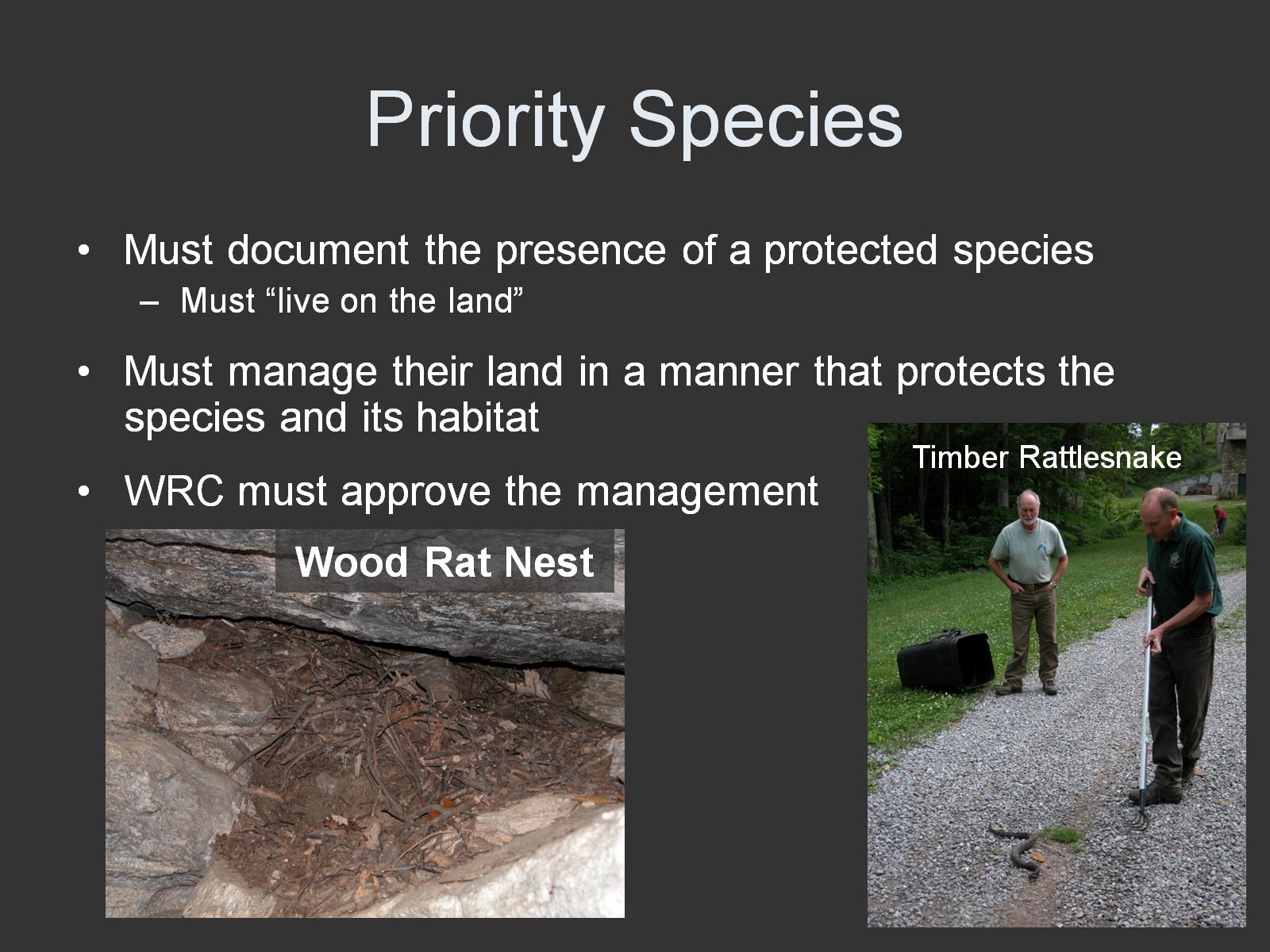 Priority Species
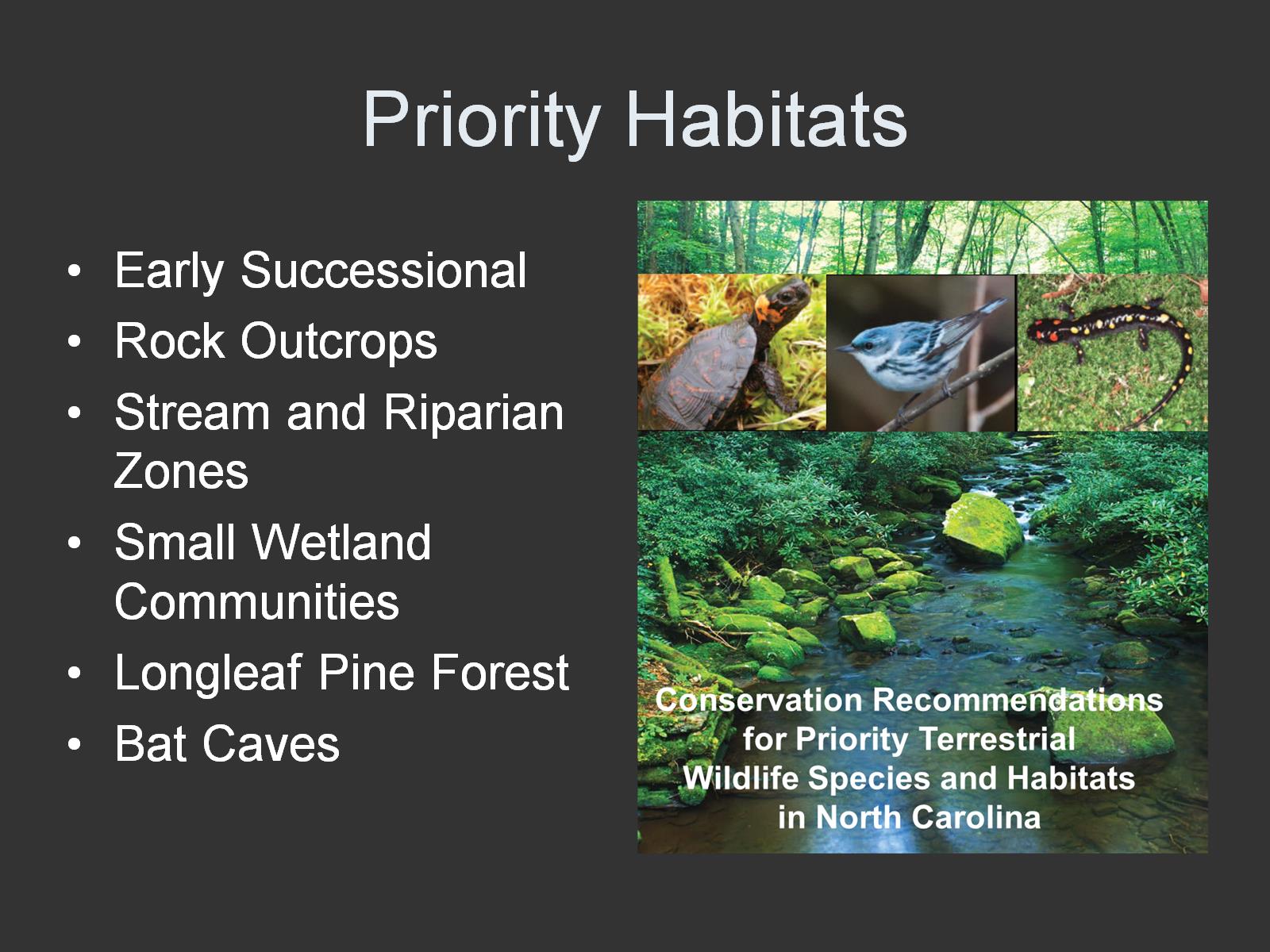 Priority Habitats
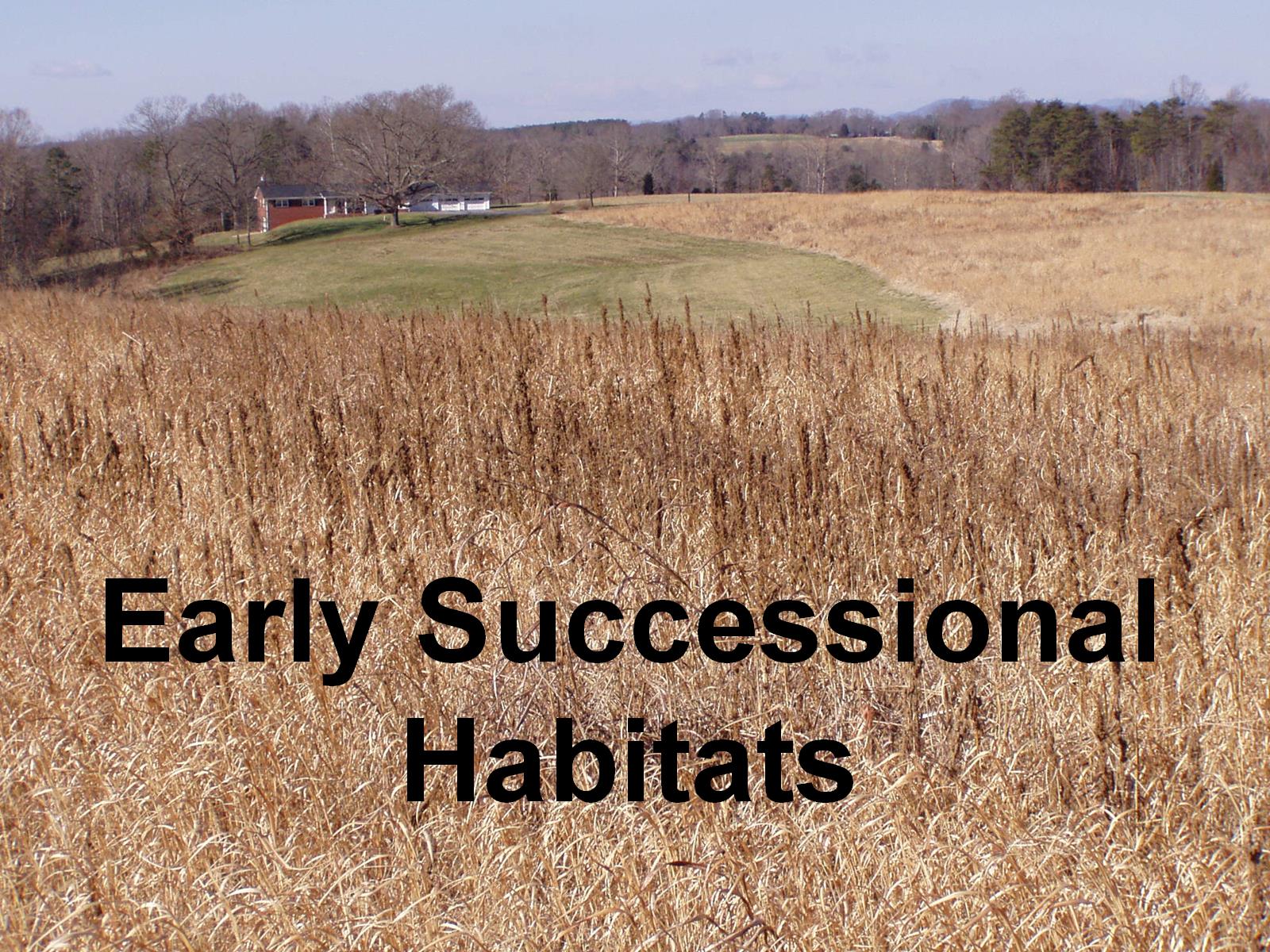 Early Successional Habitats
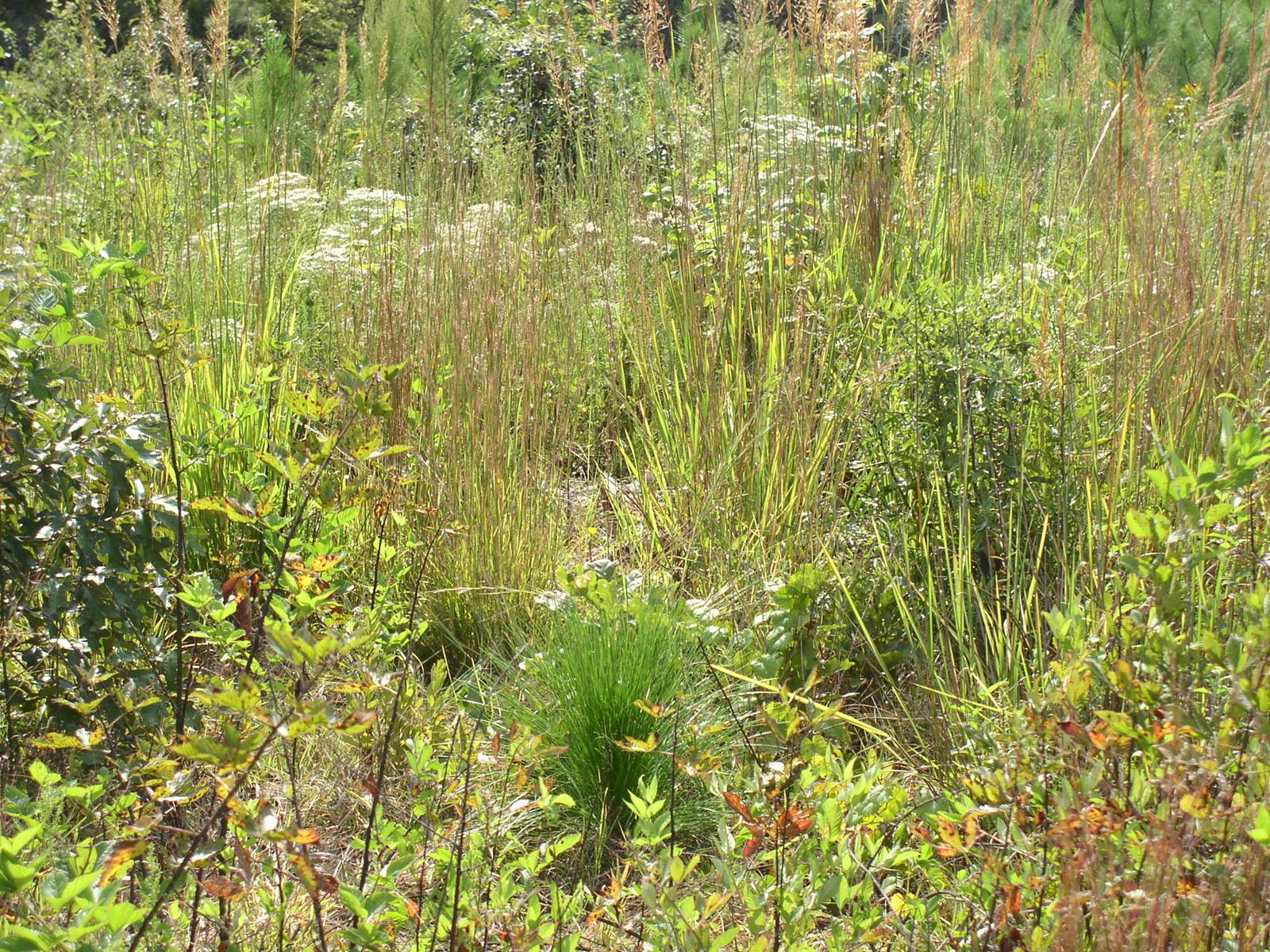 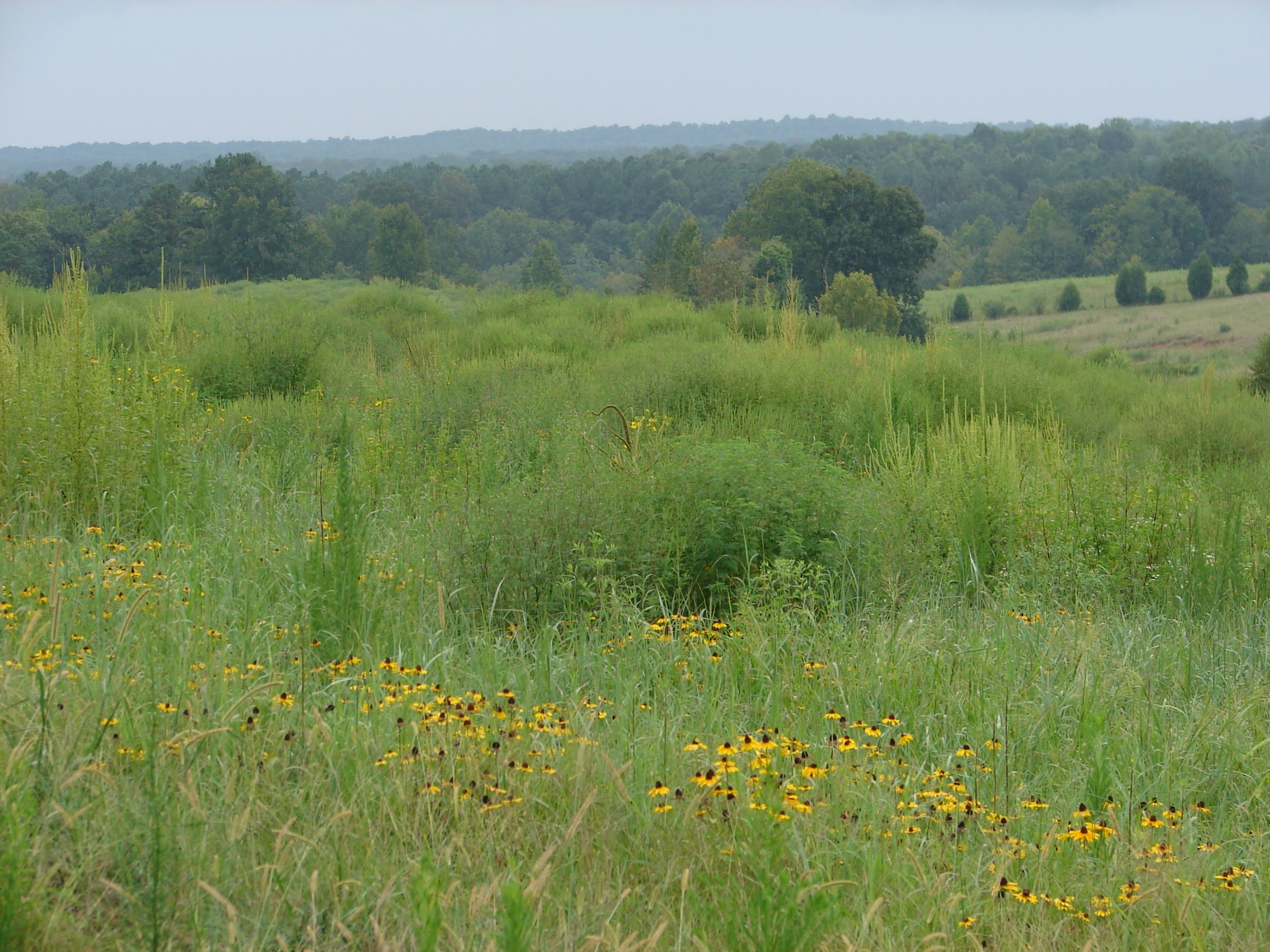 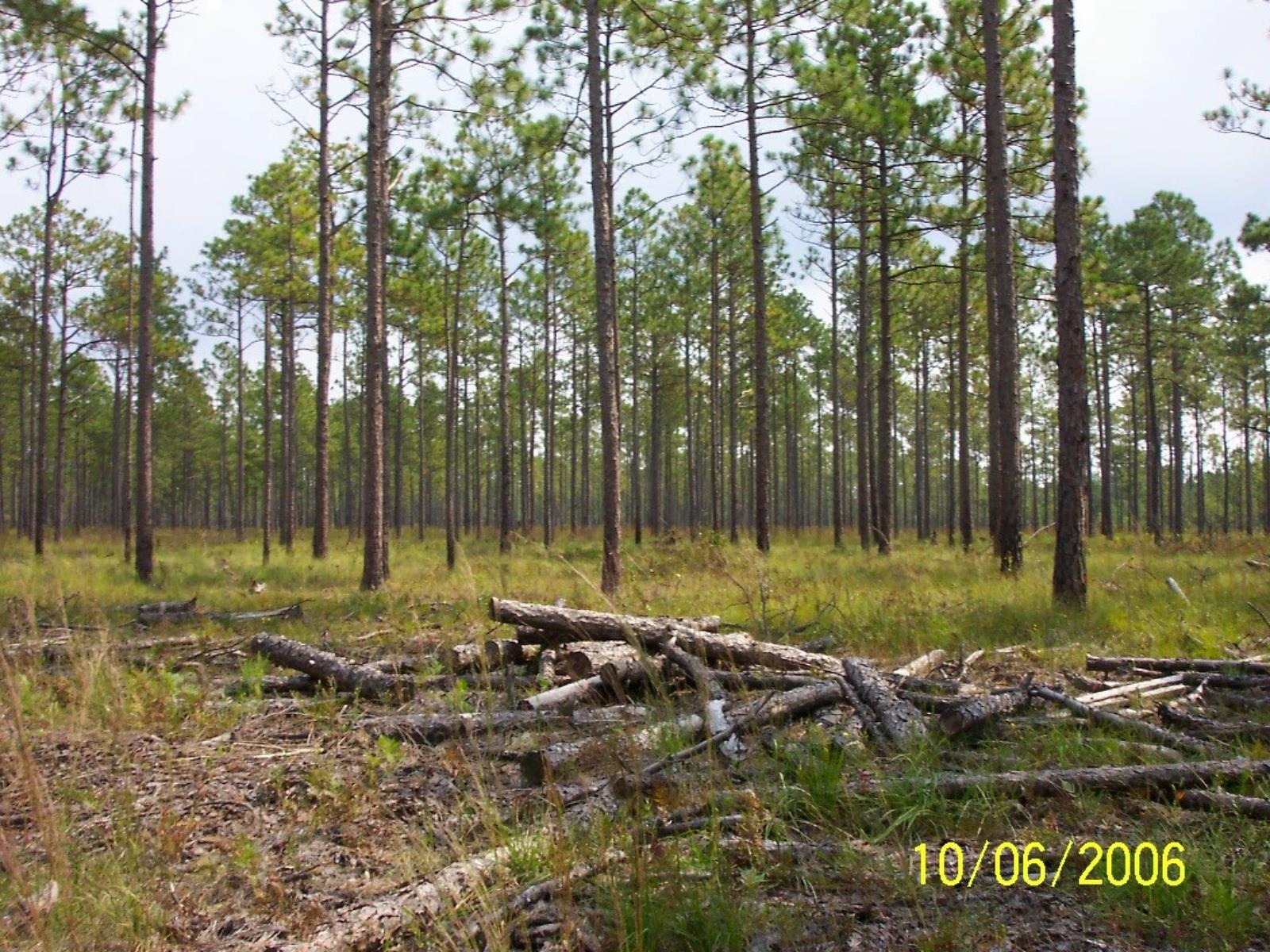 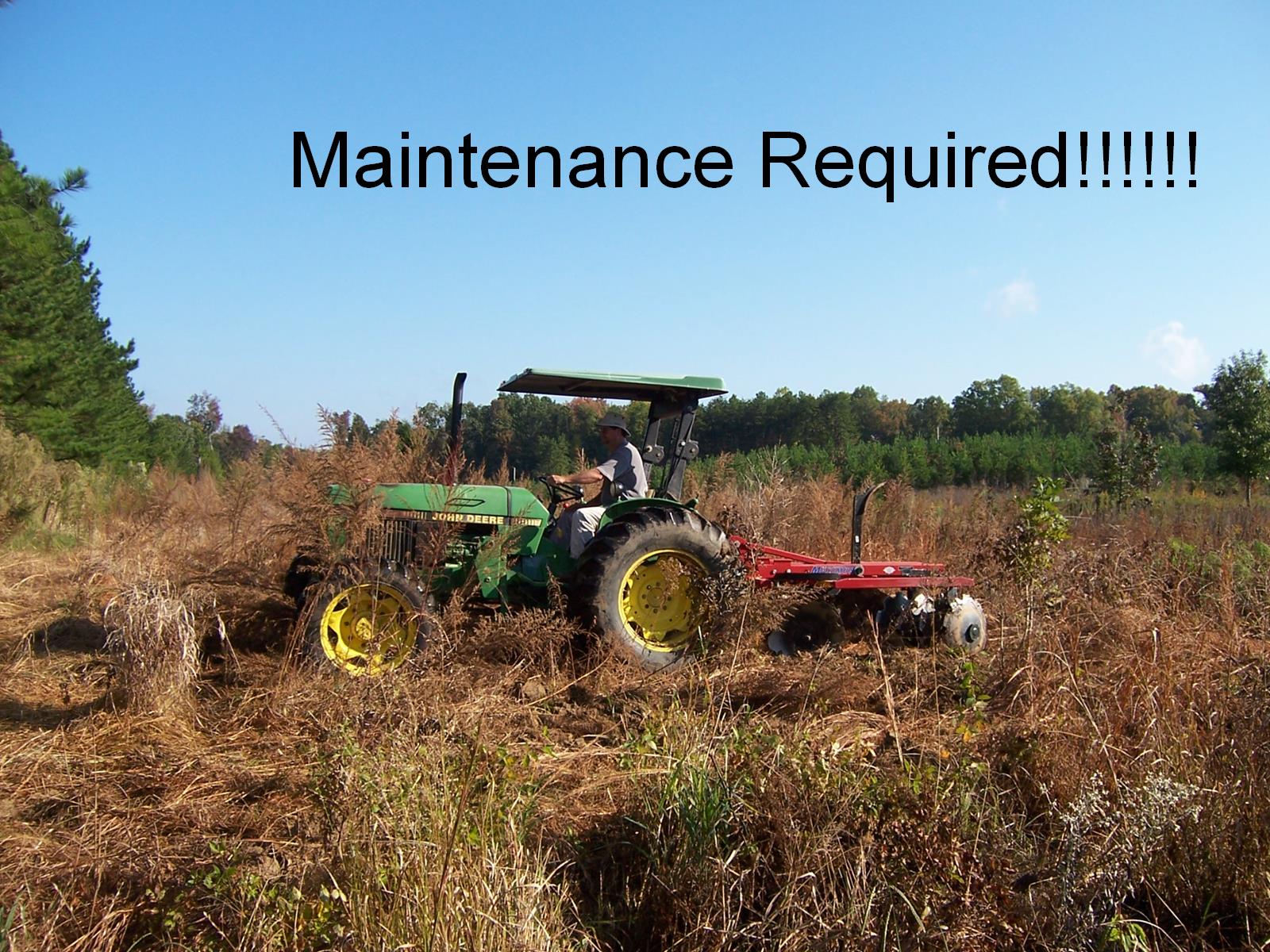 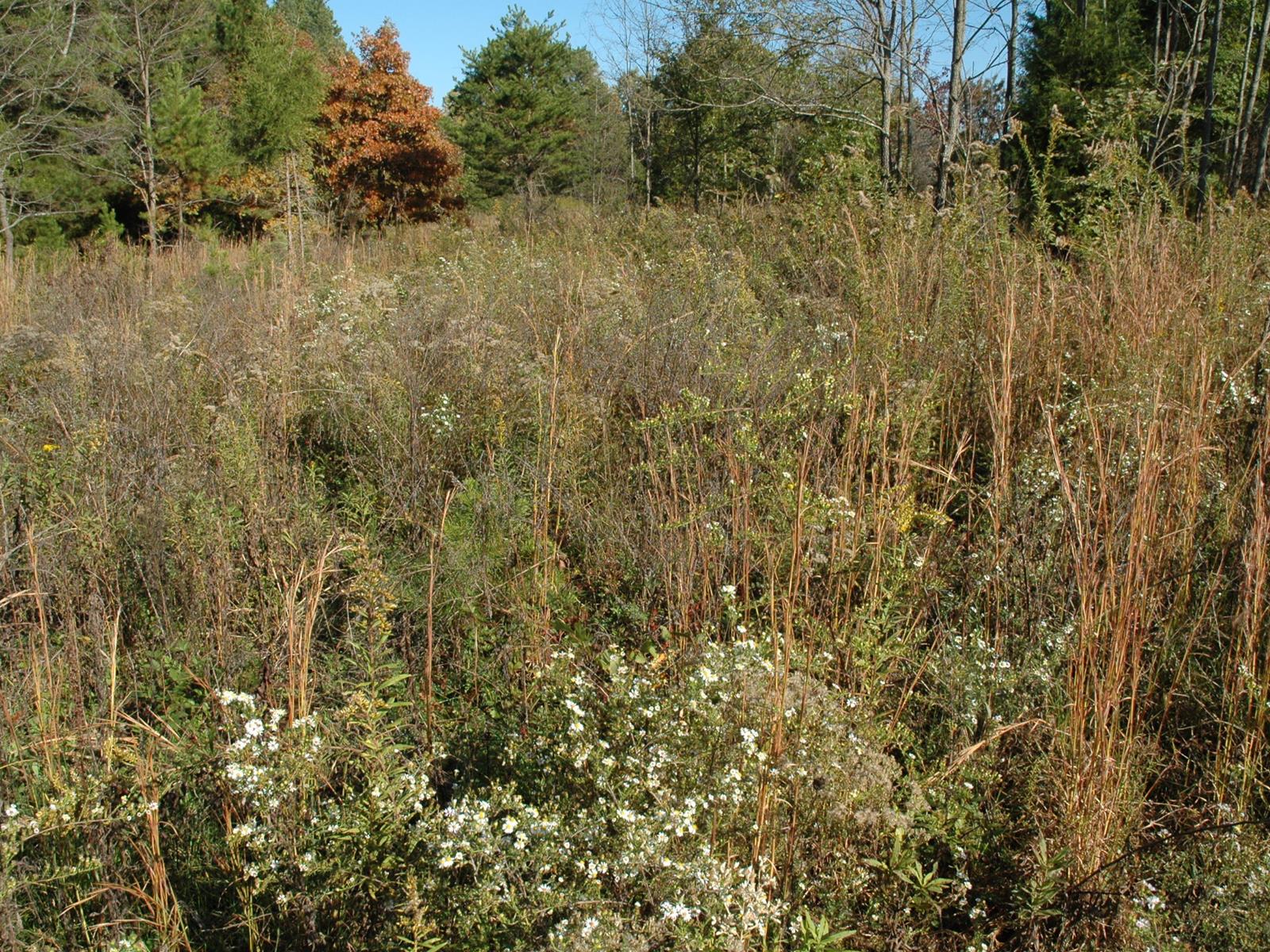 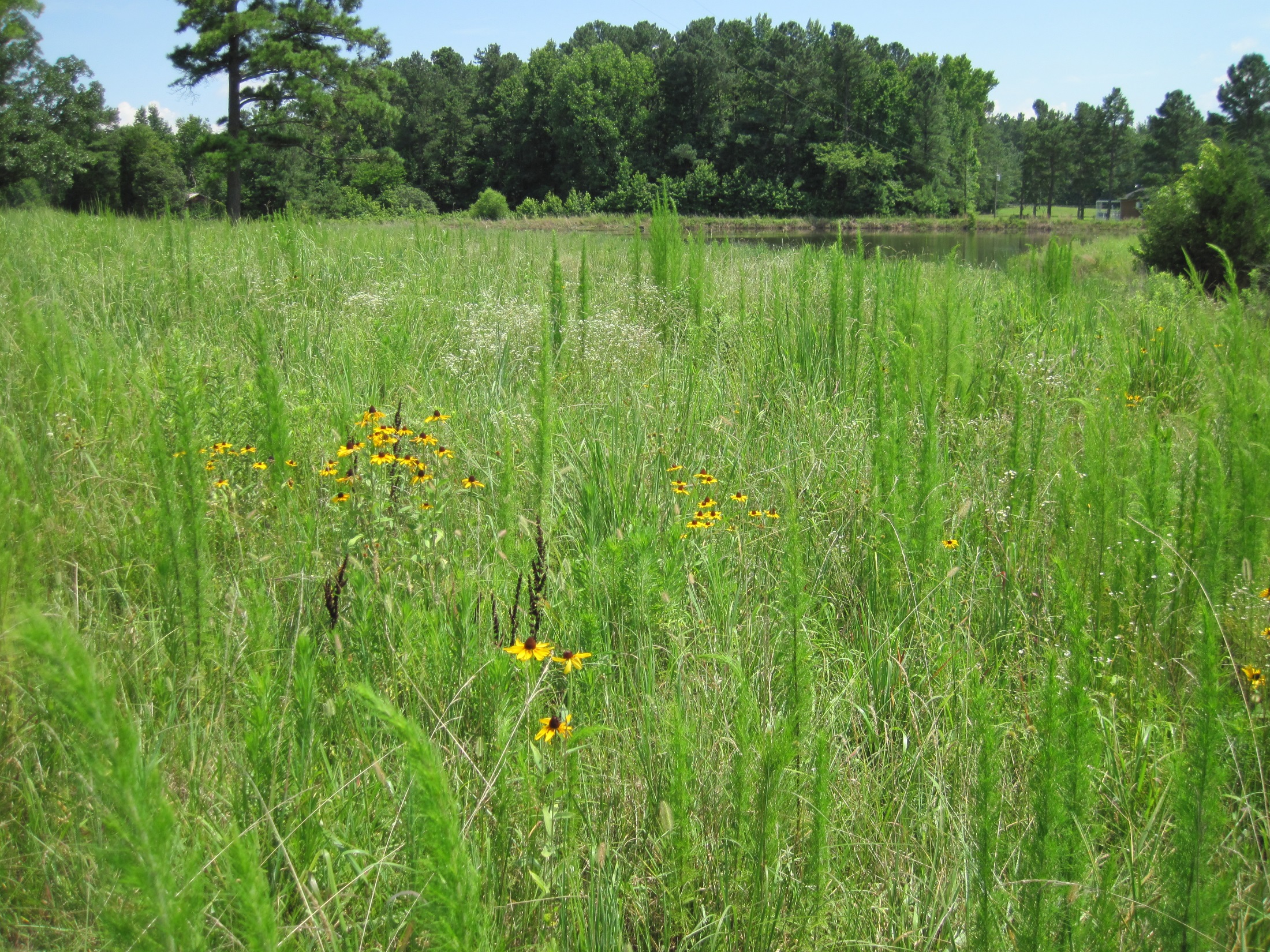 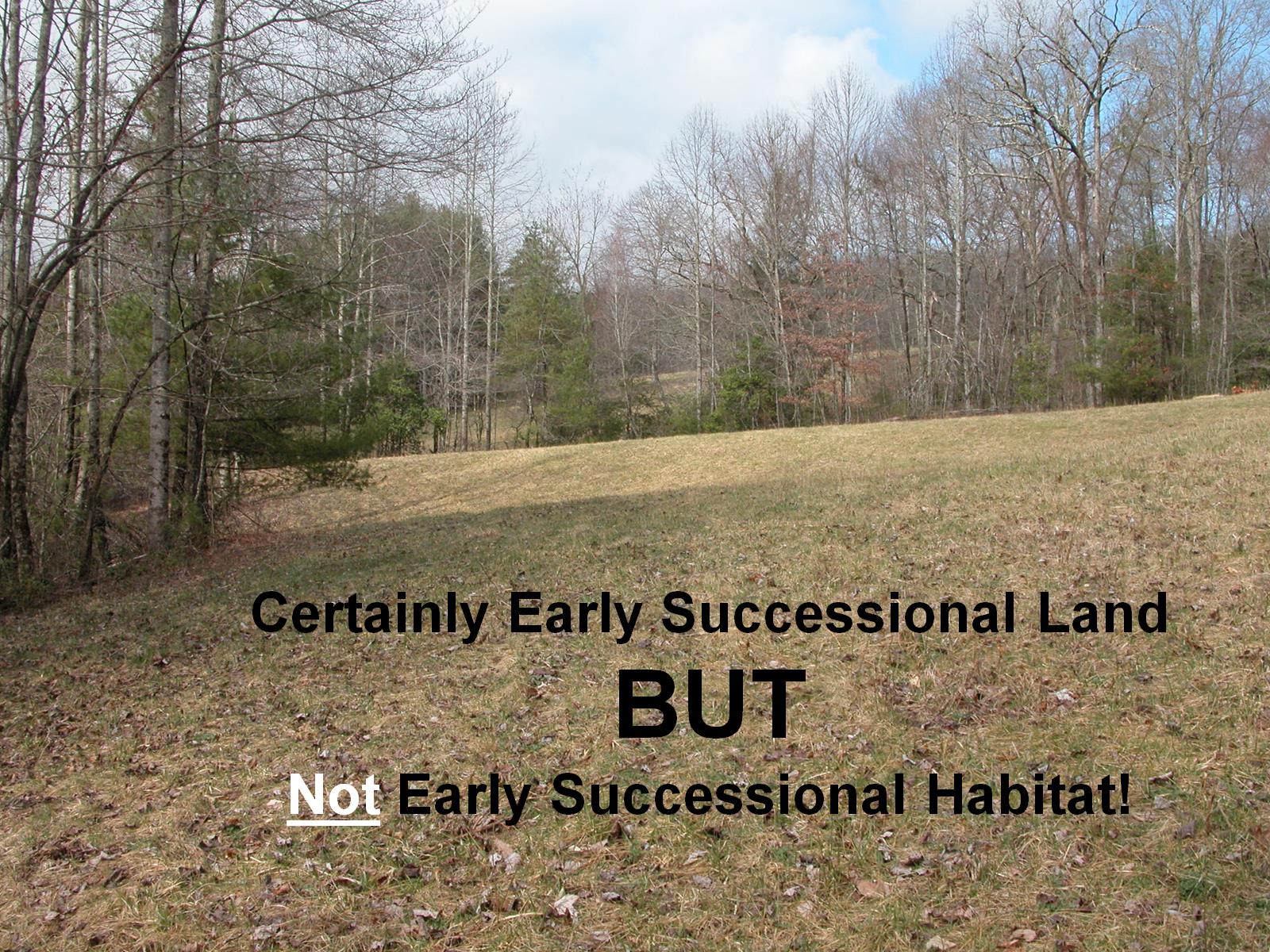 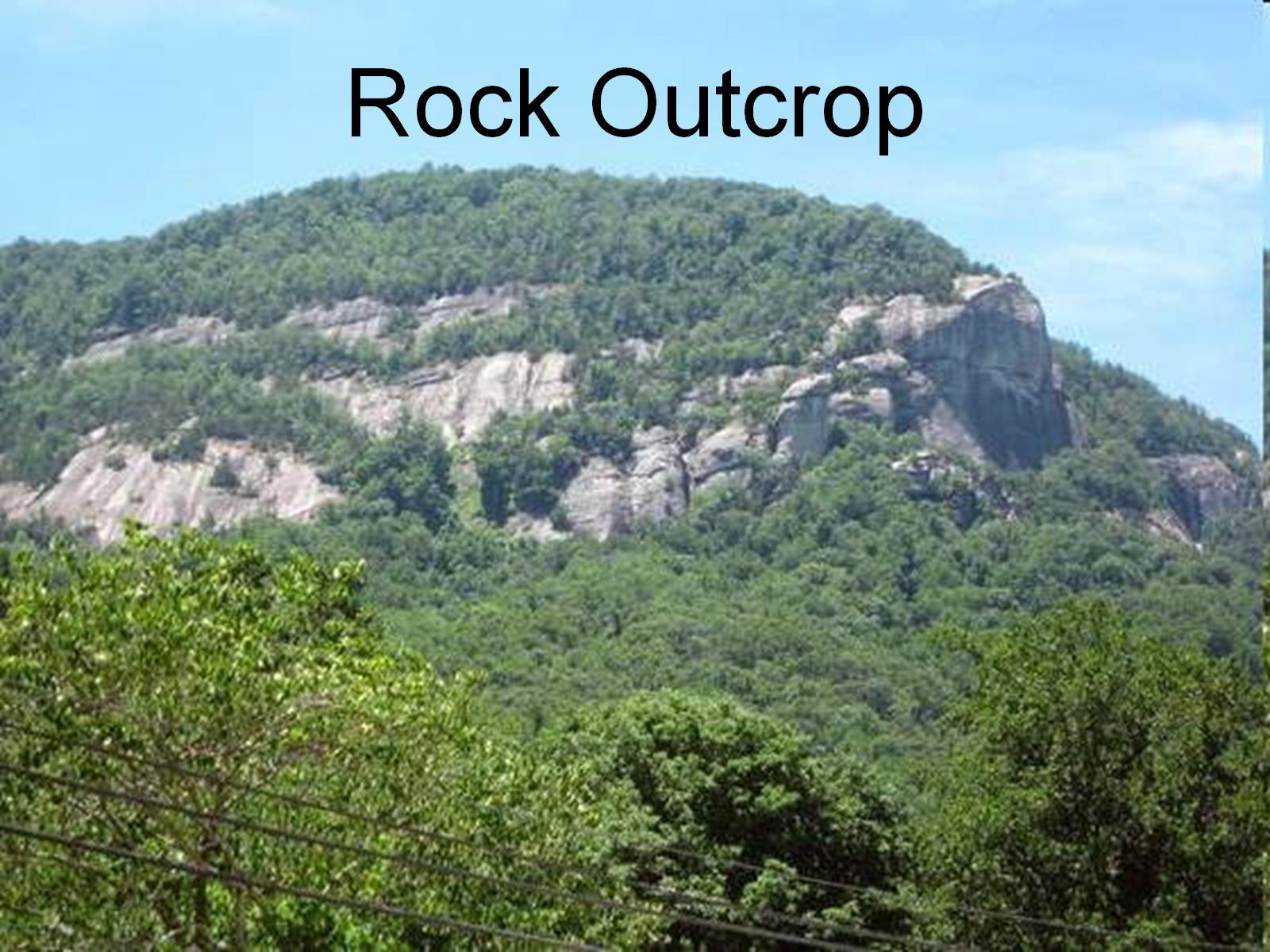 Rock Outcrop
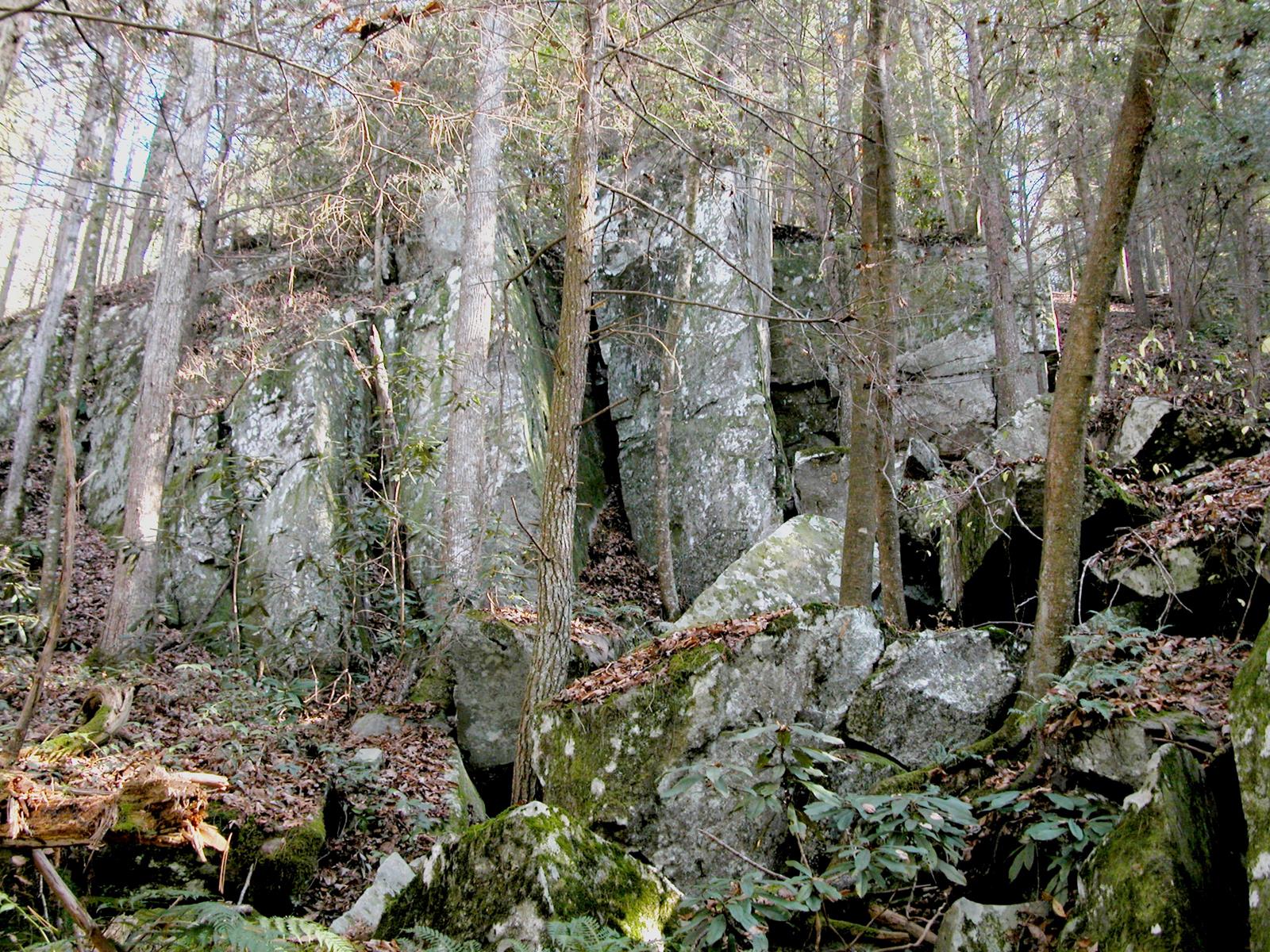 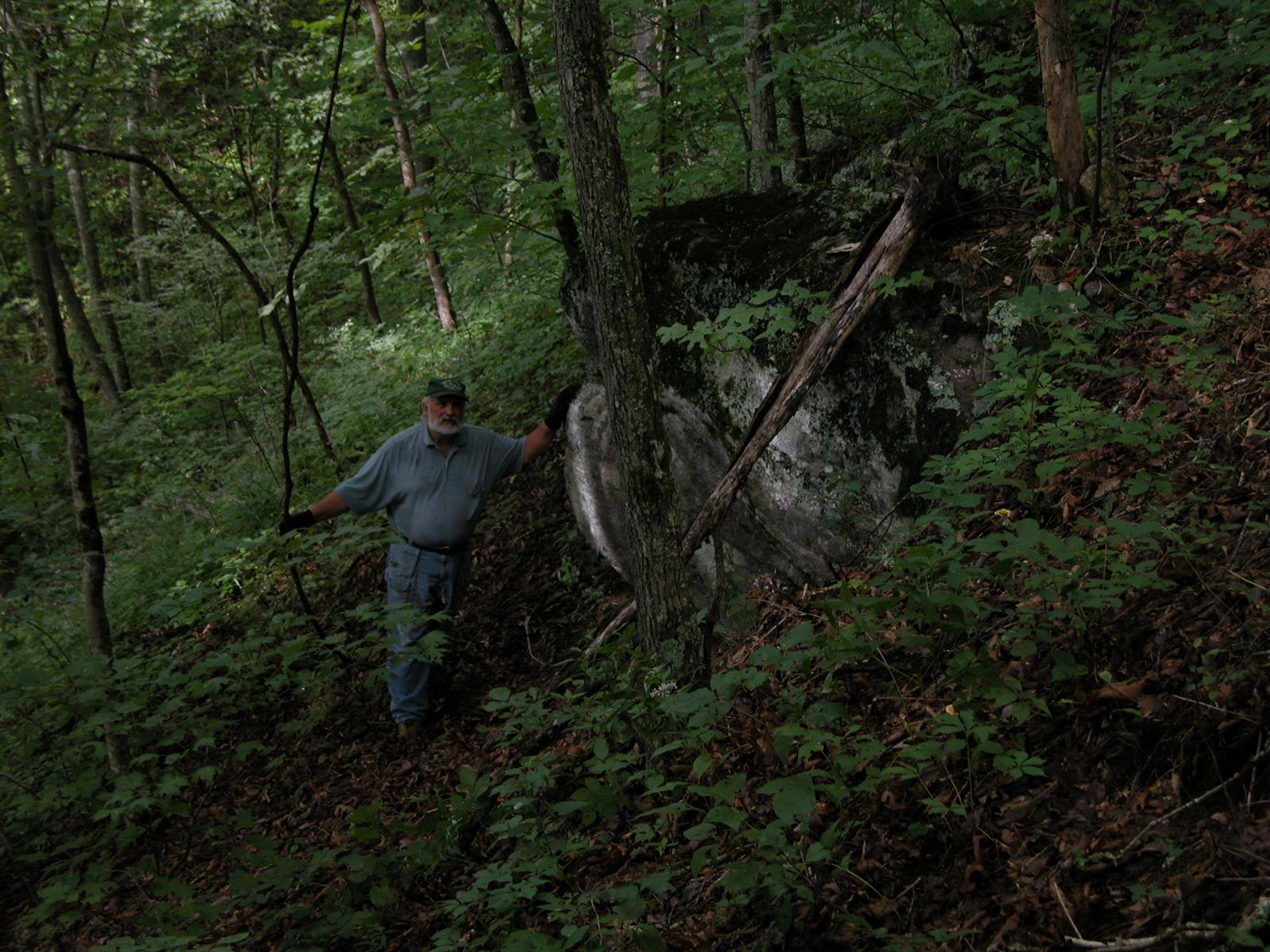 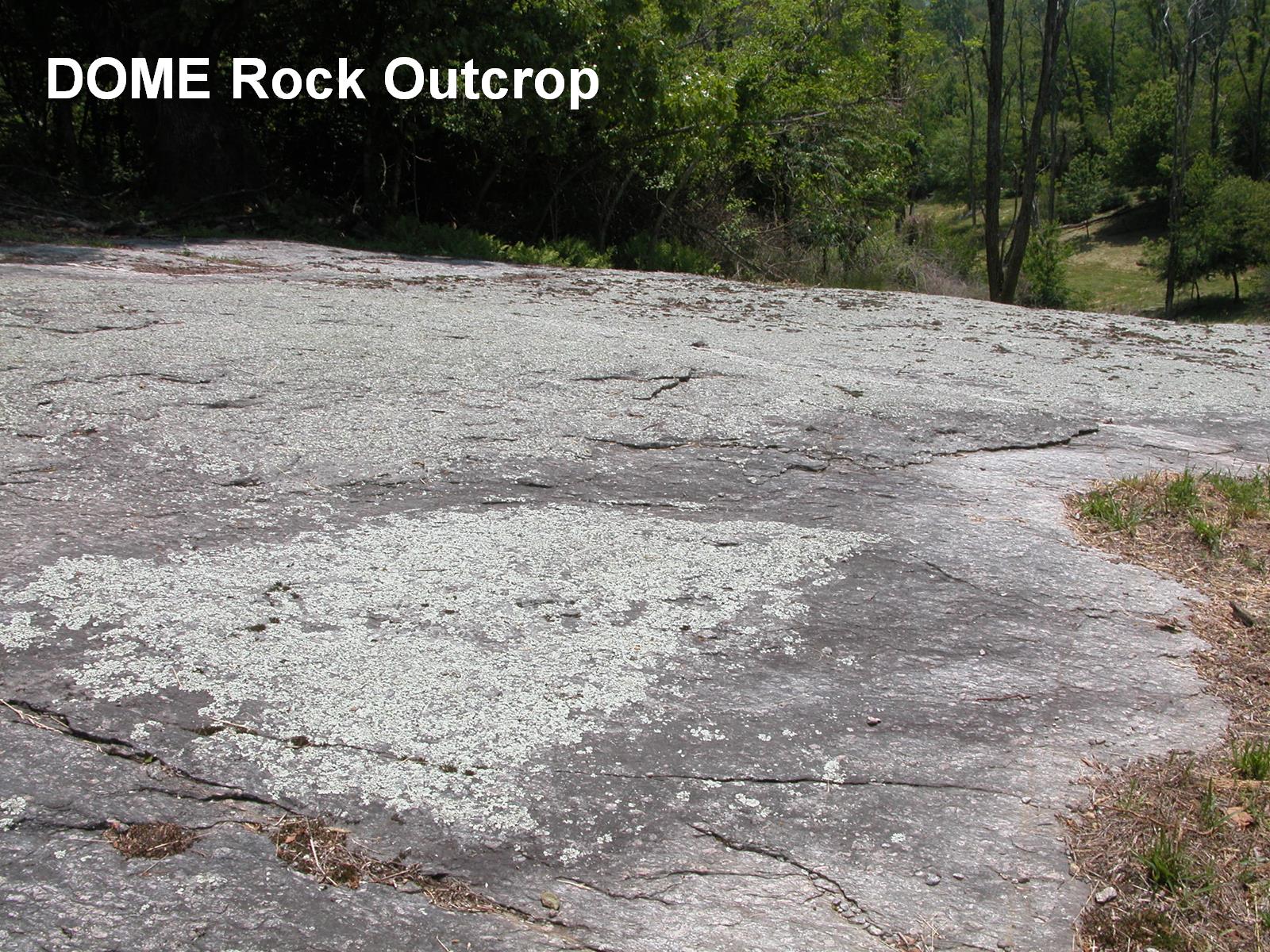 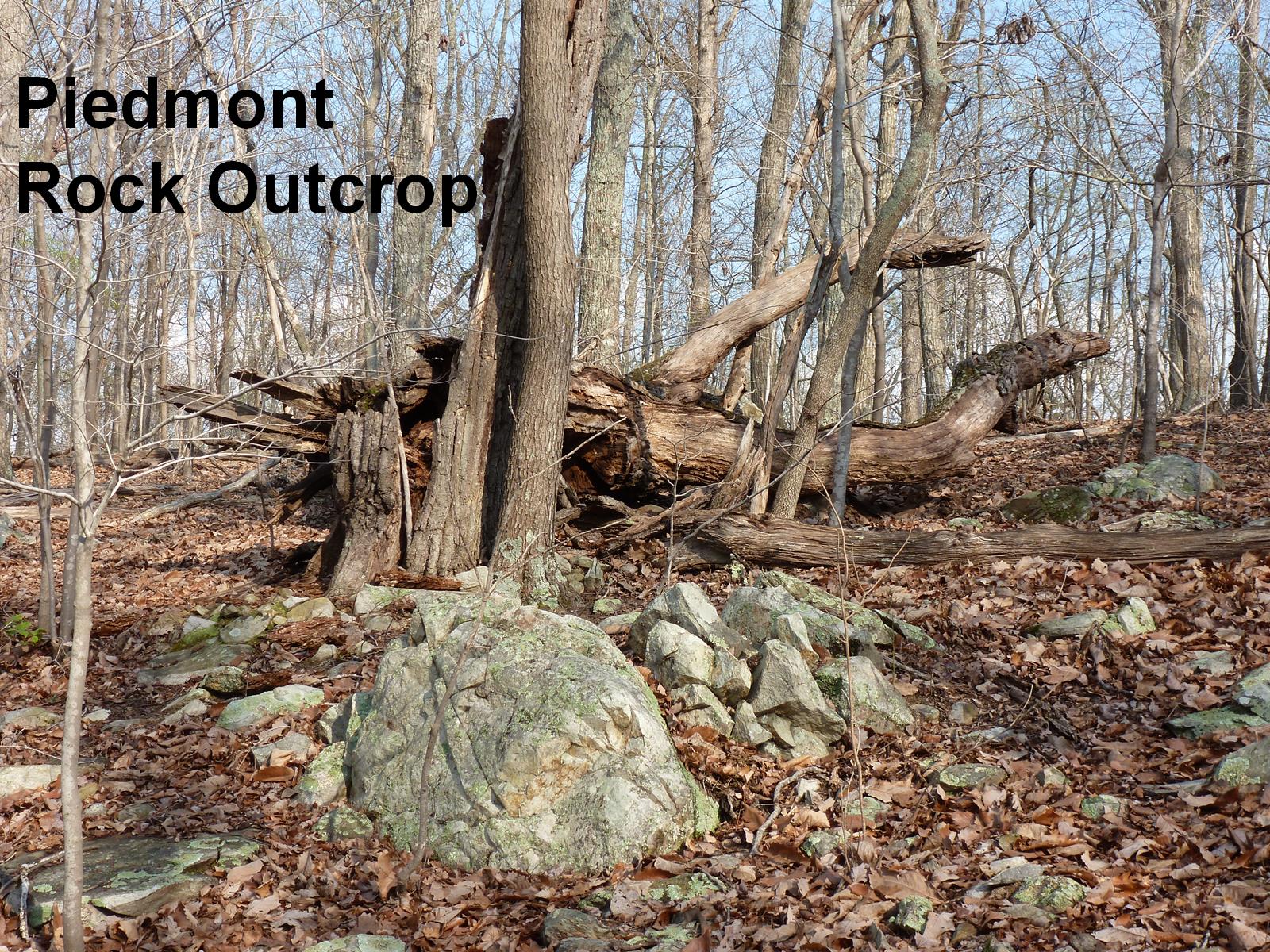 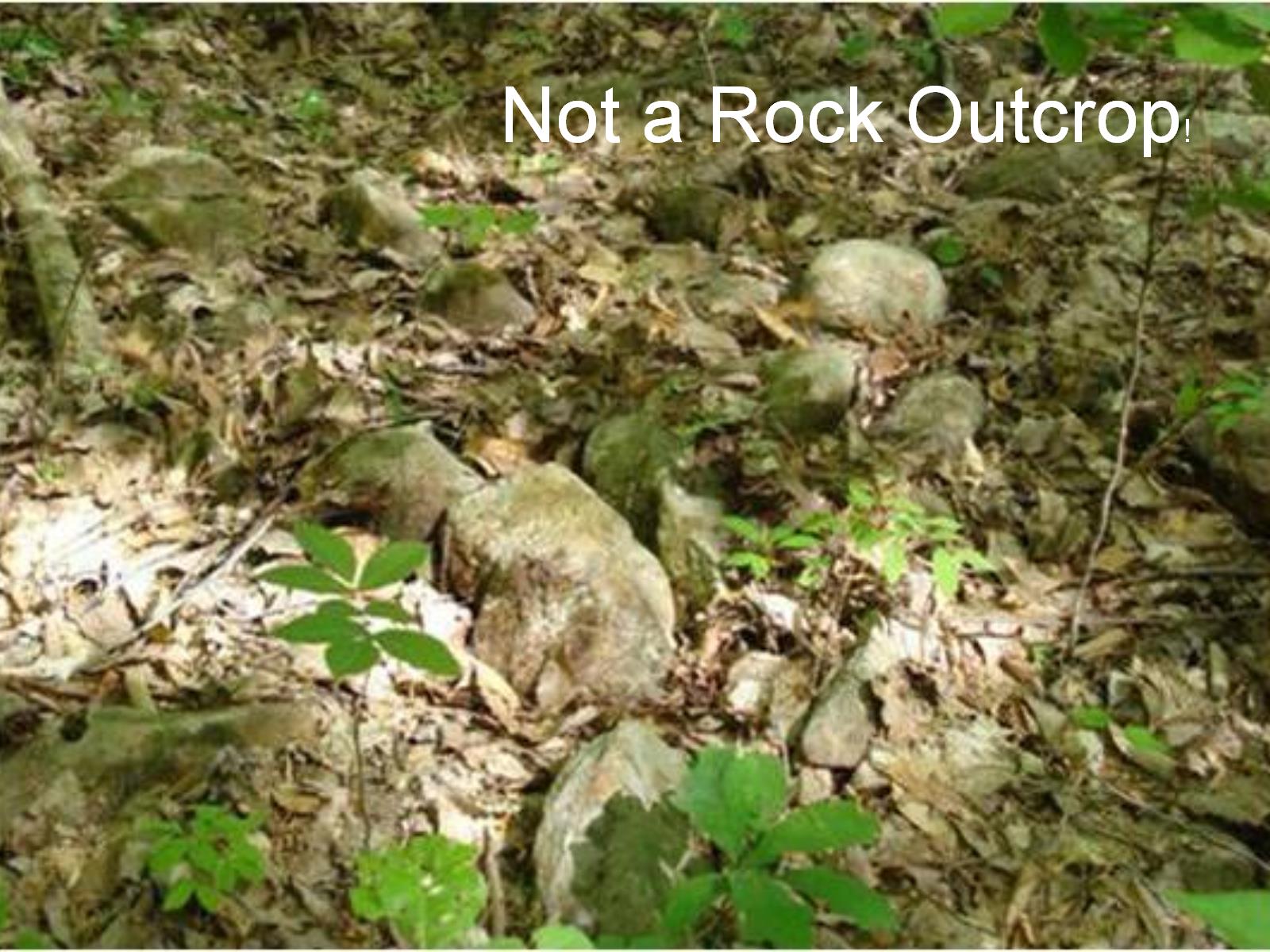 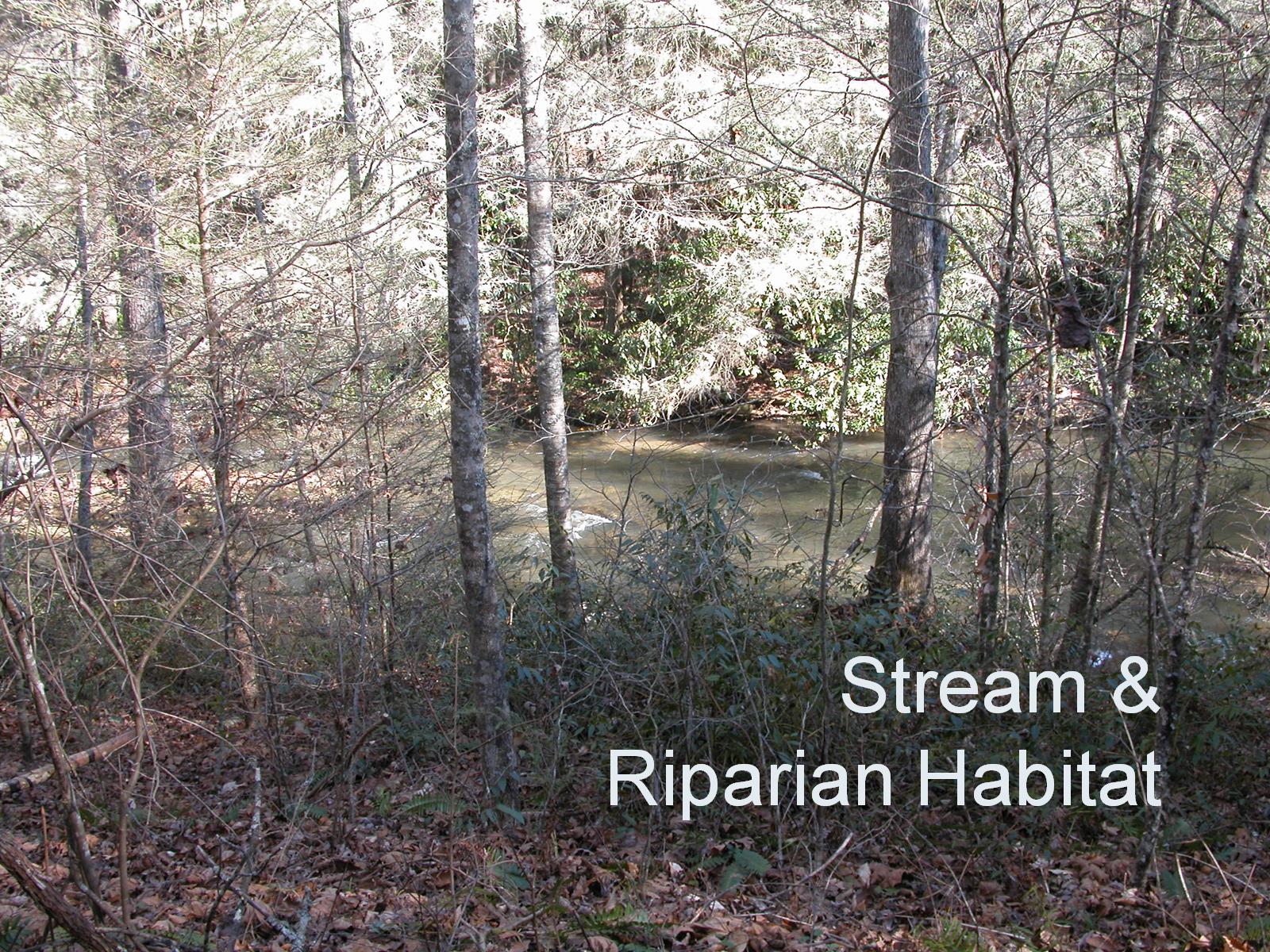 Stream & Riparian Habitat
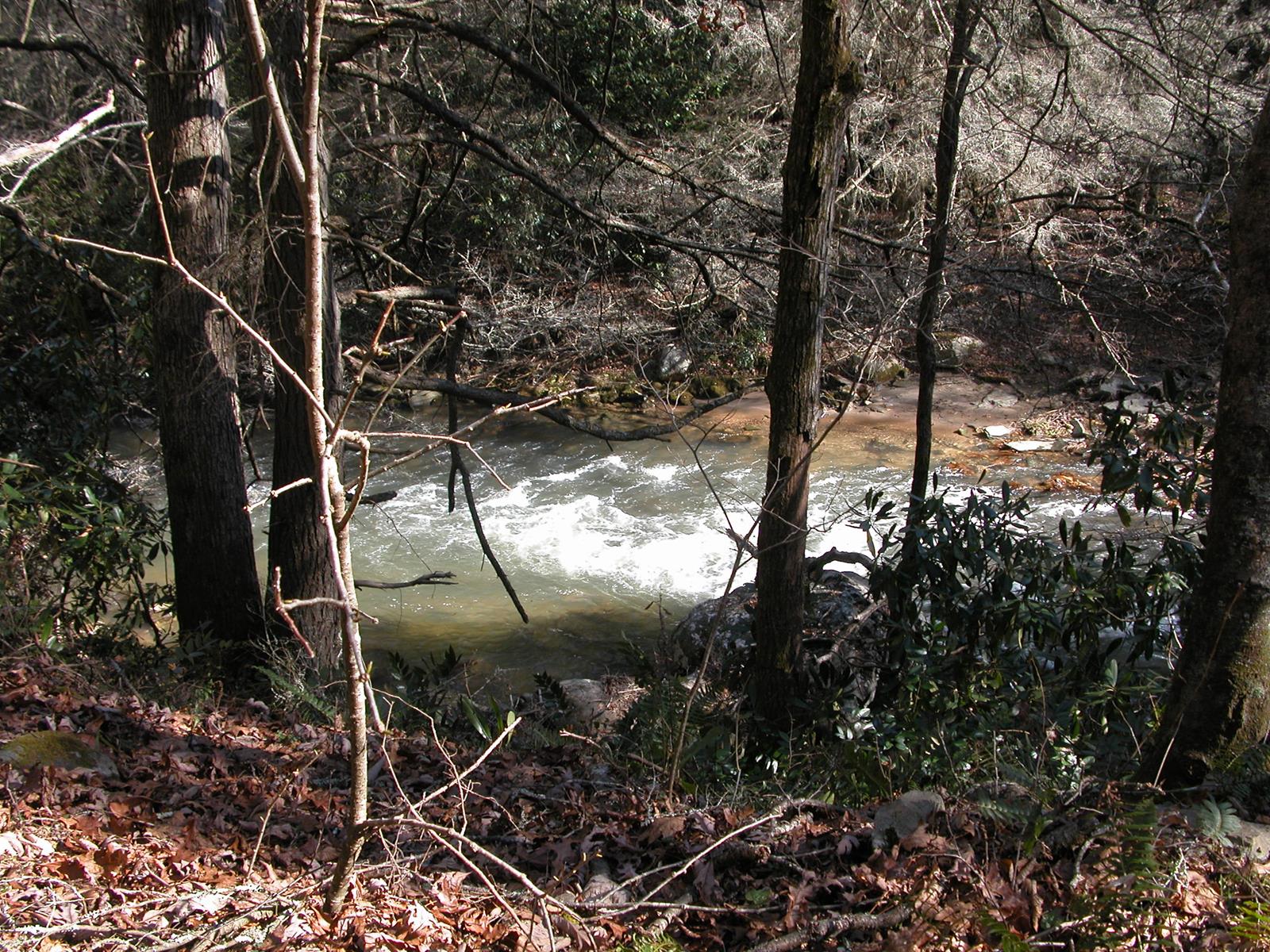 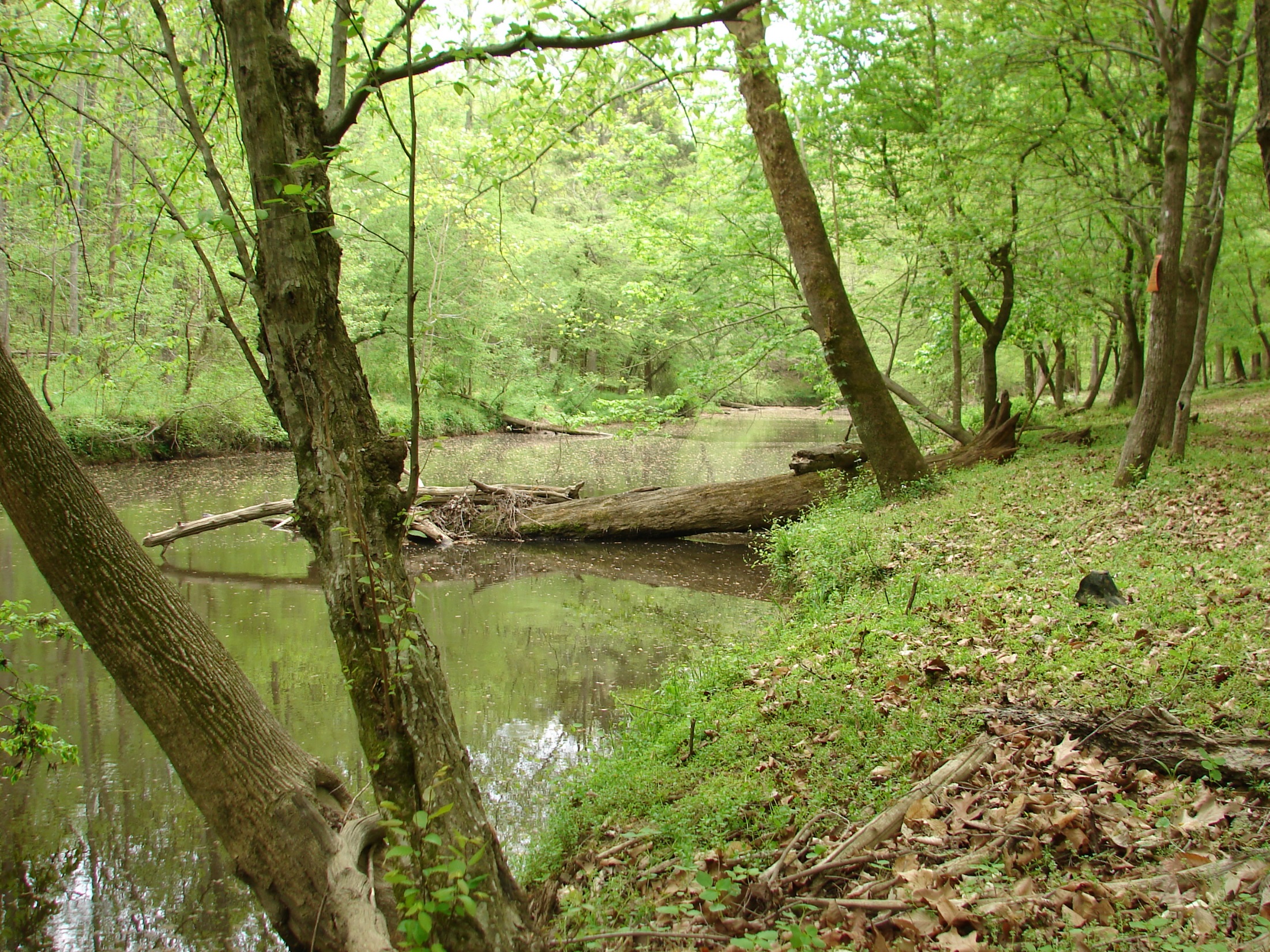 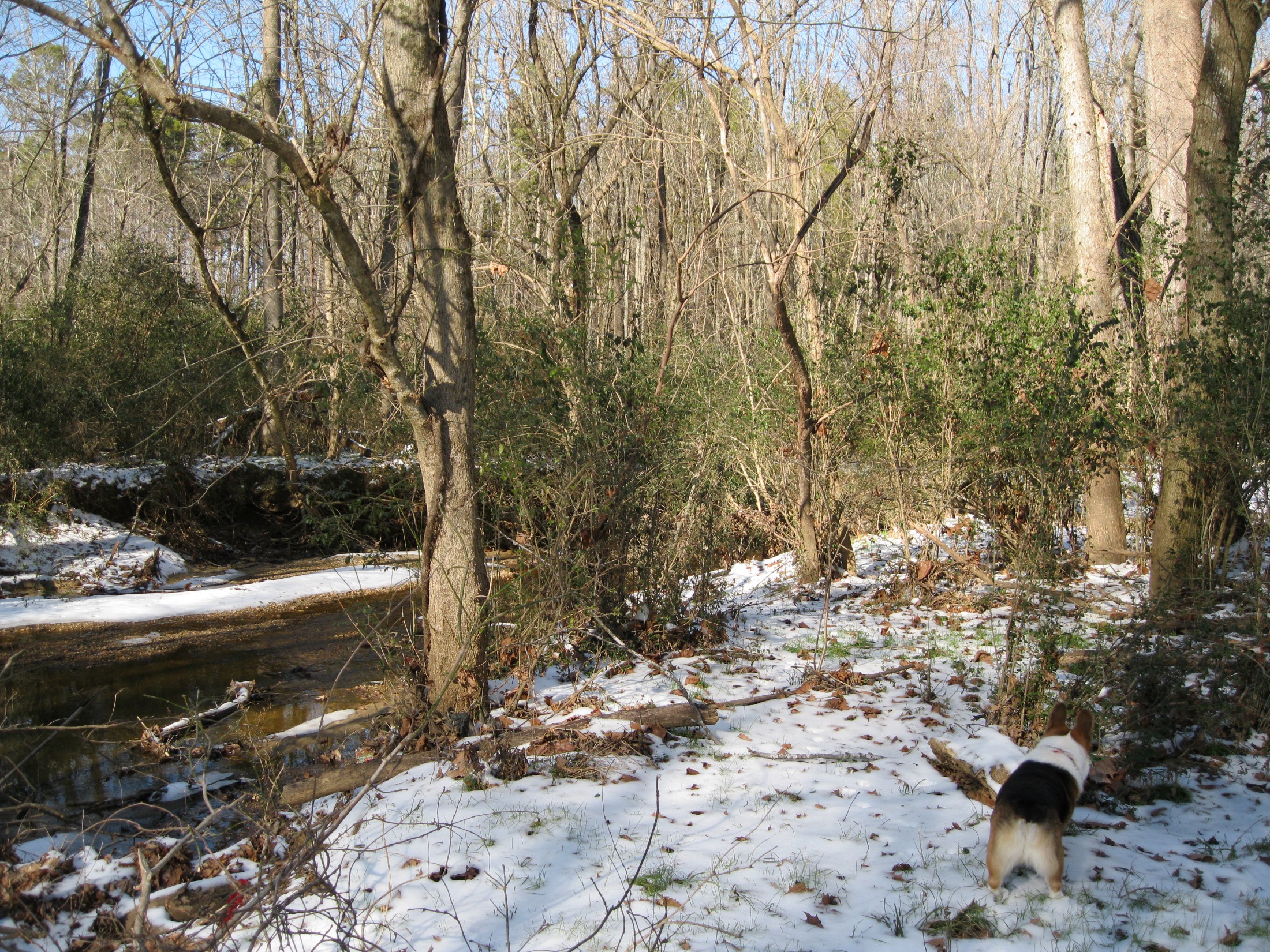 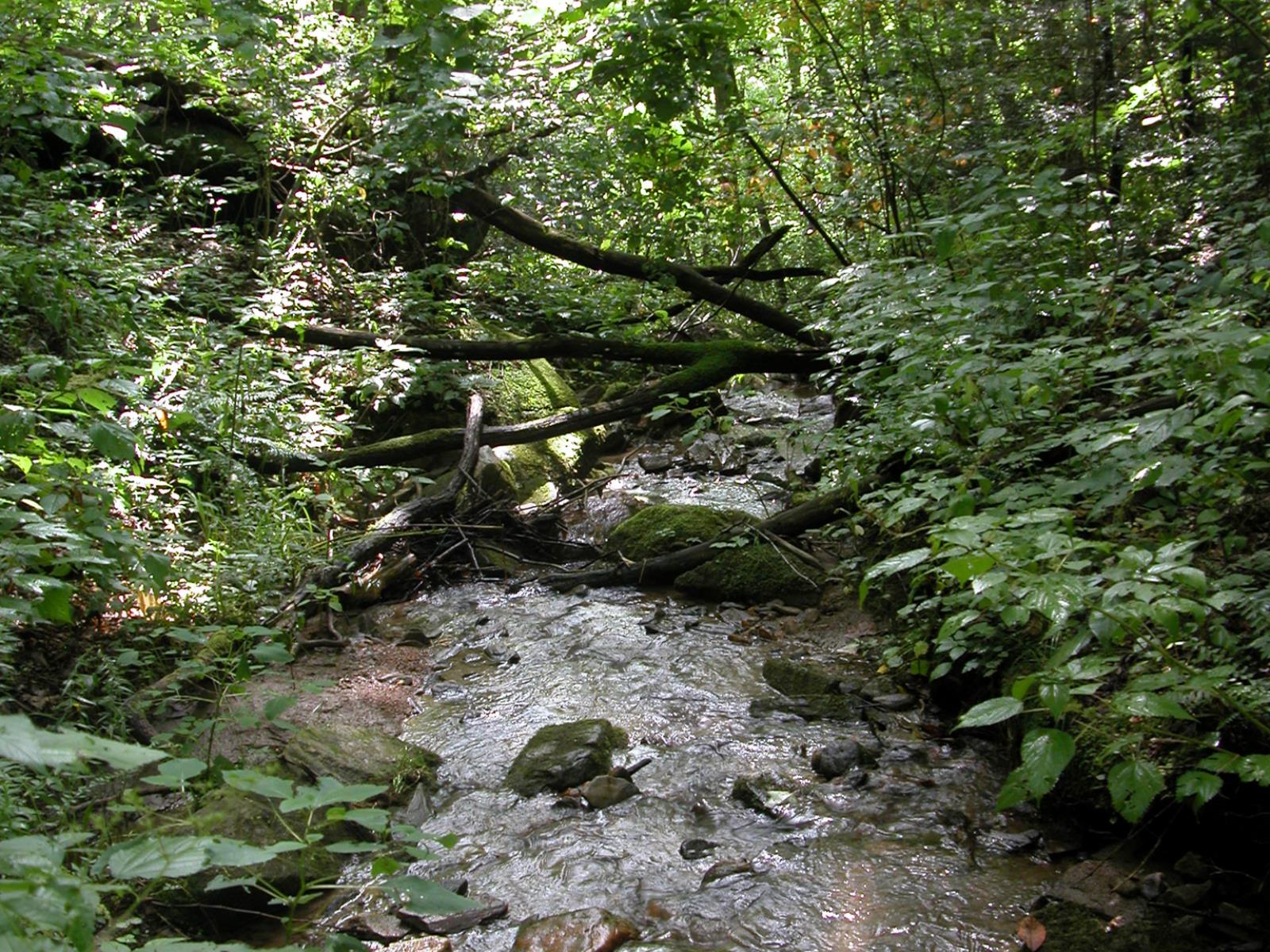 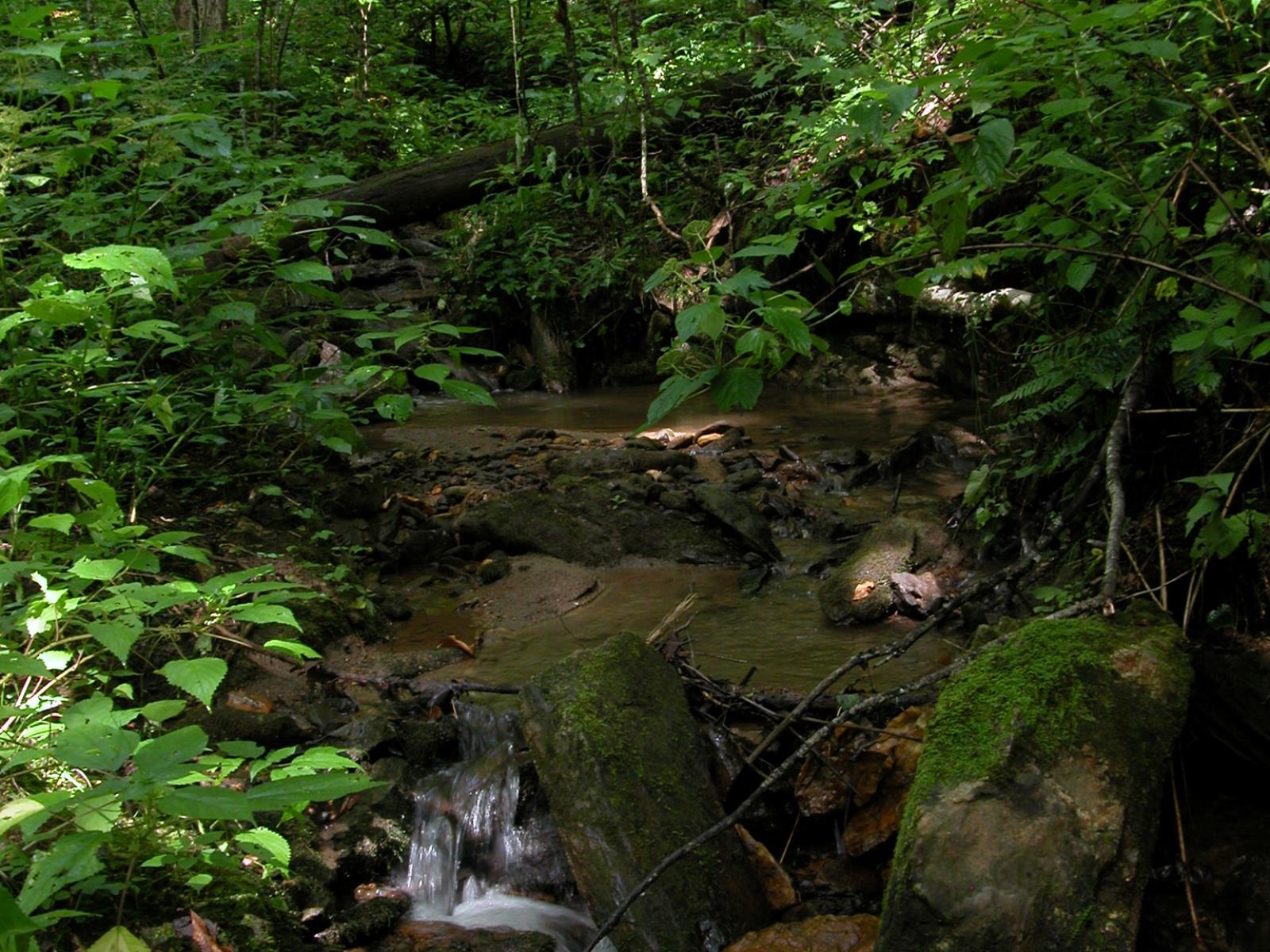 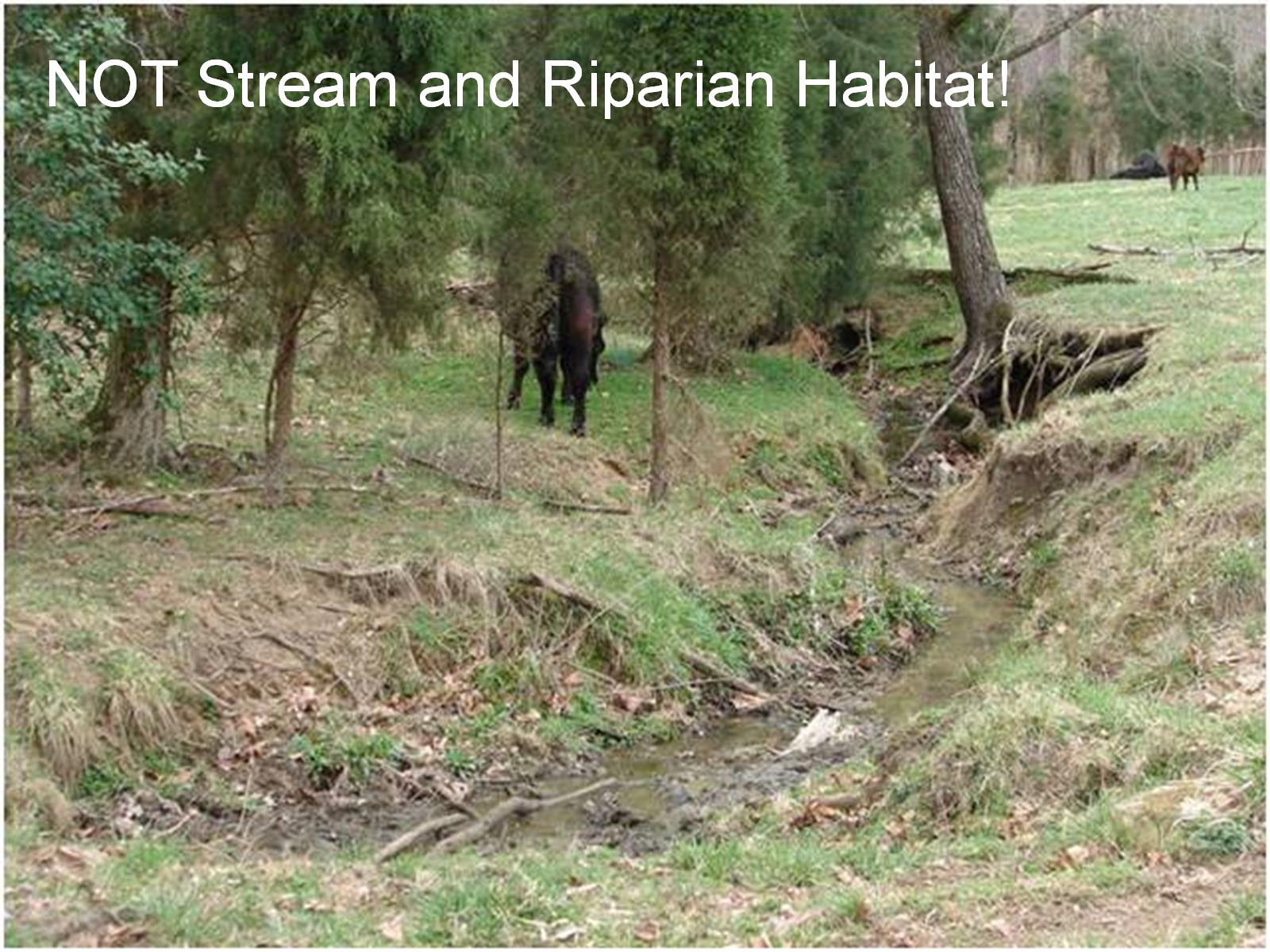 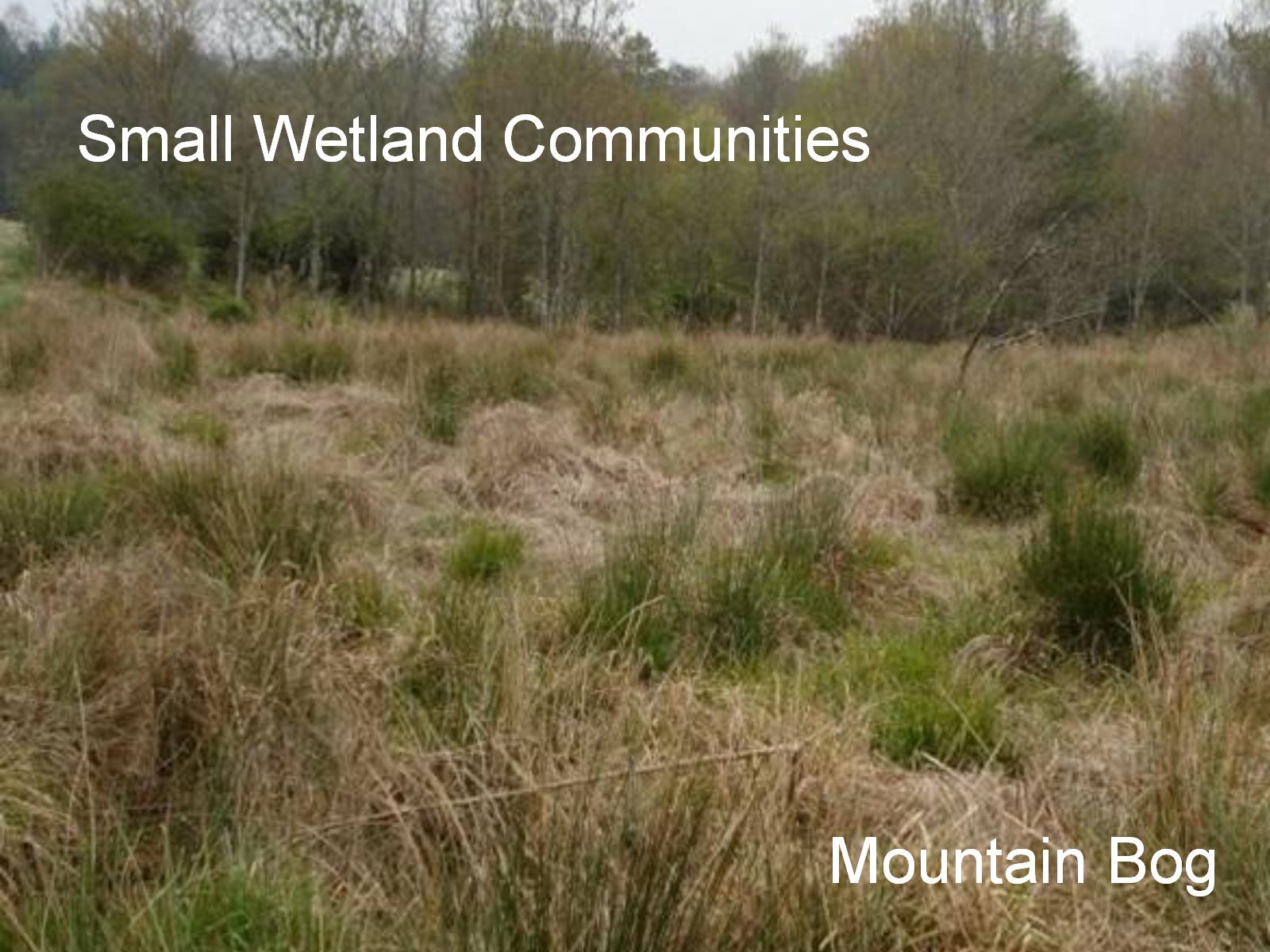 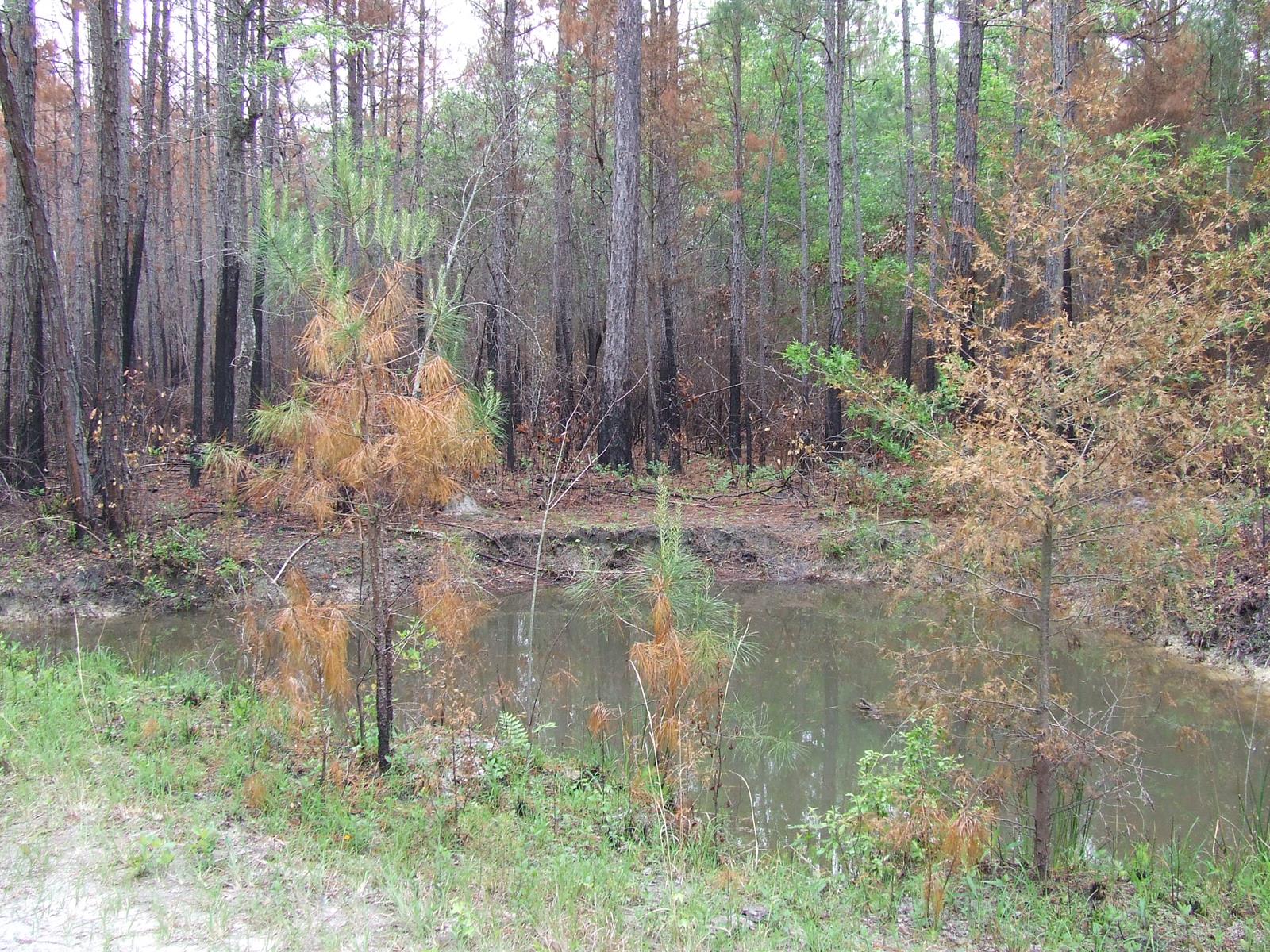 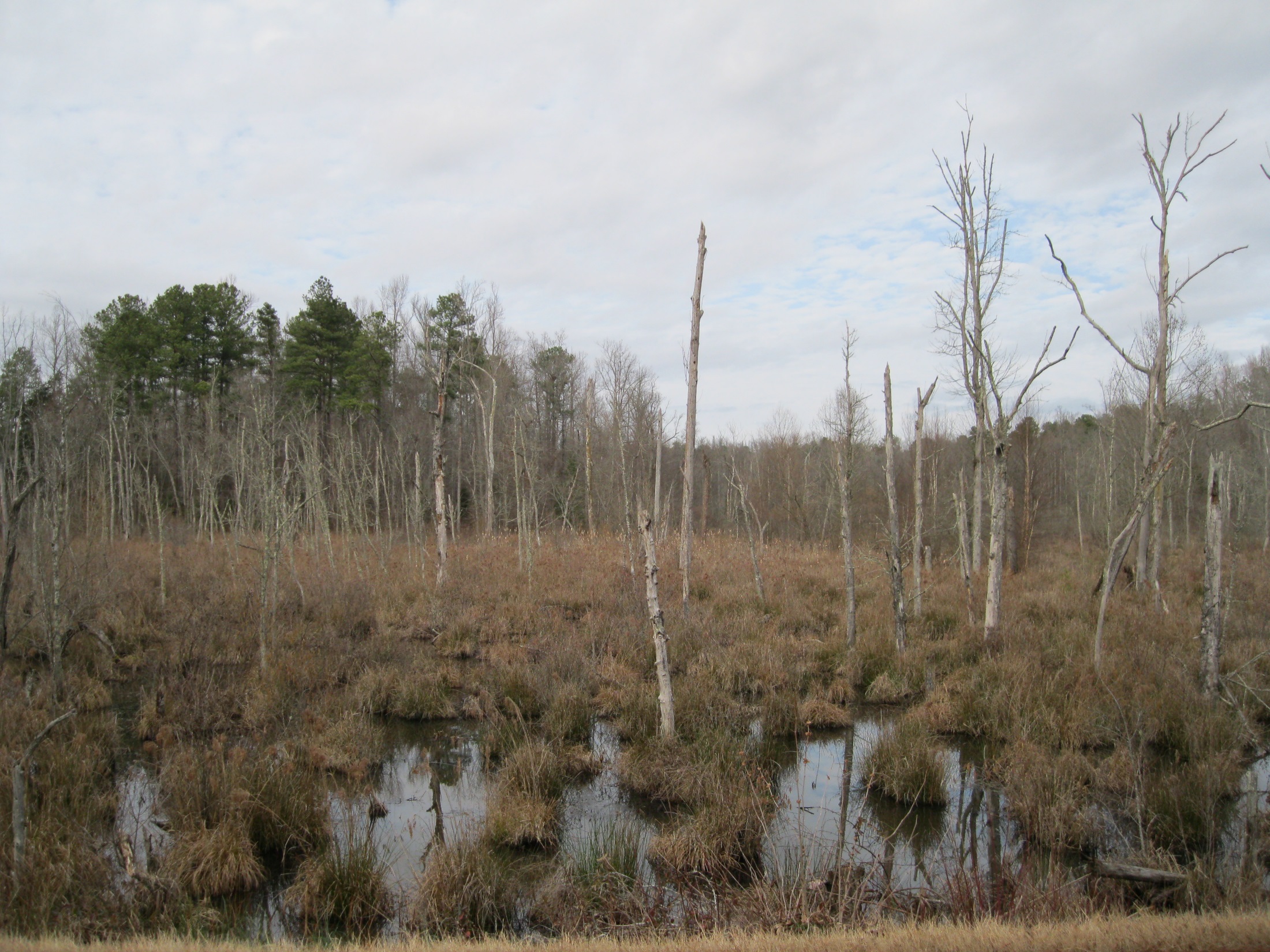 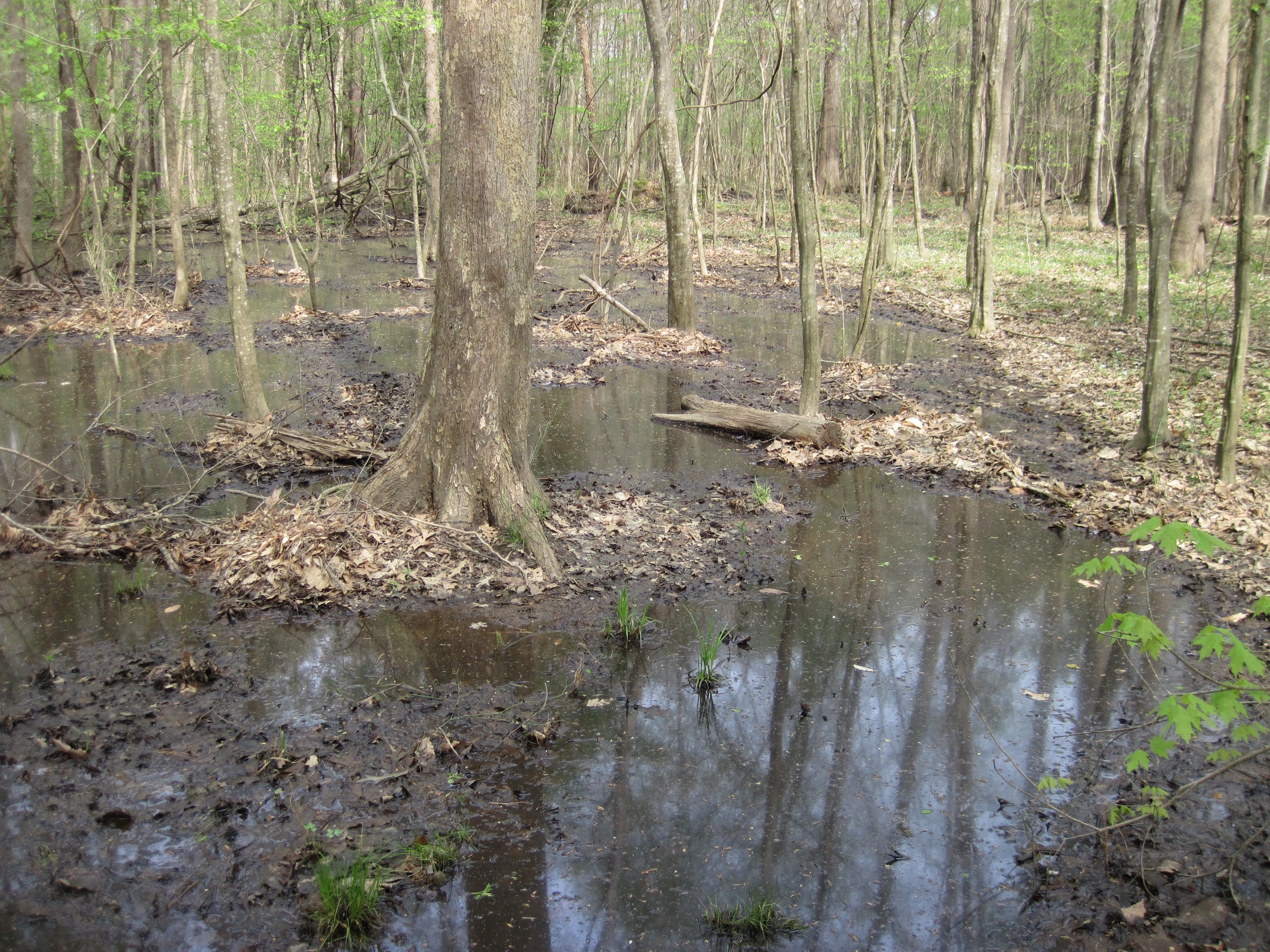 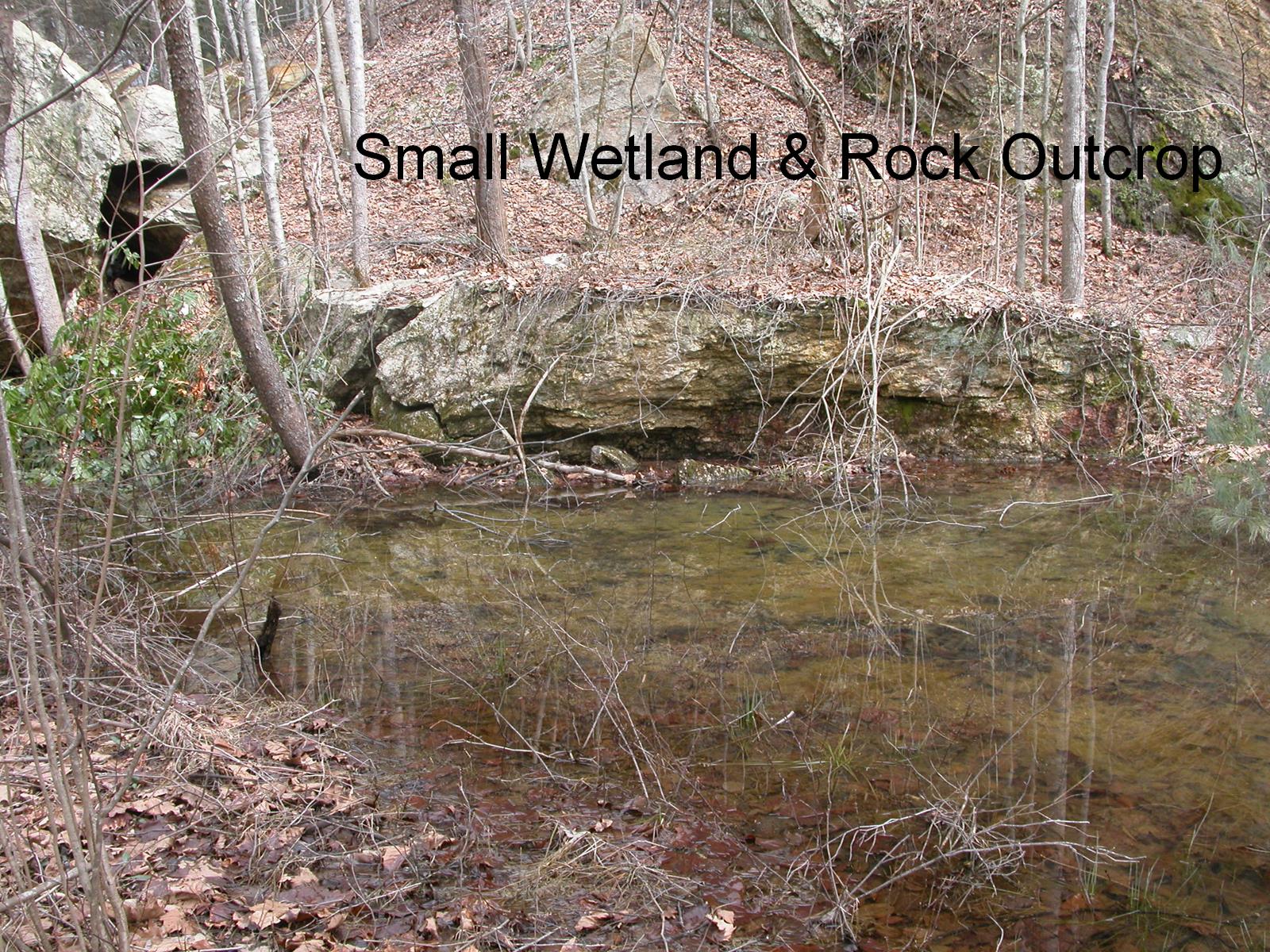 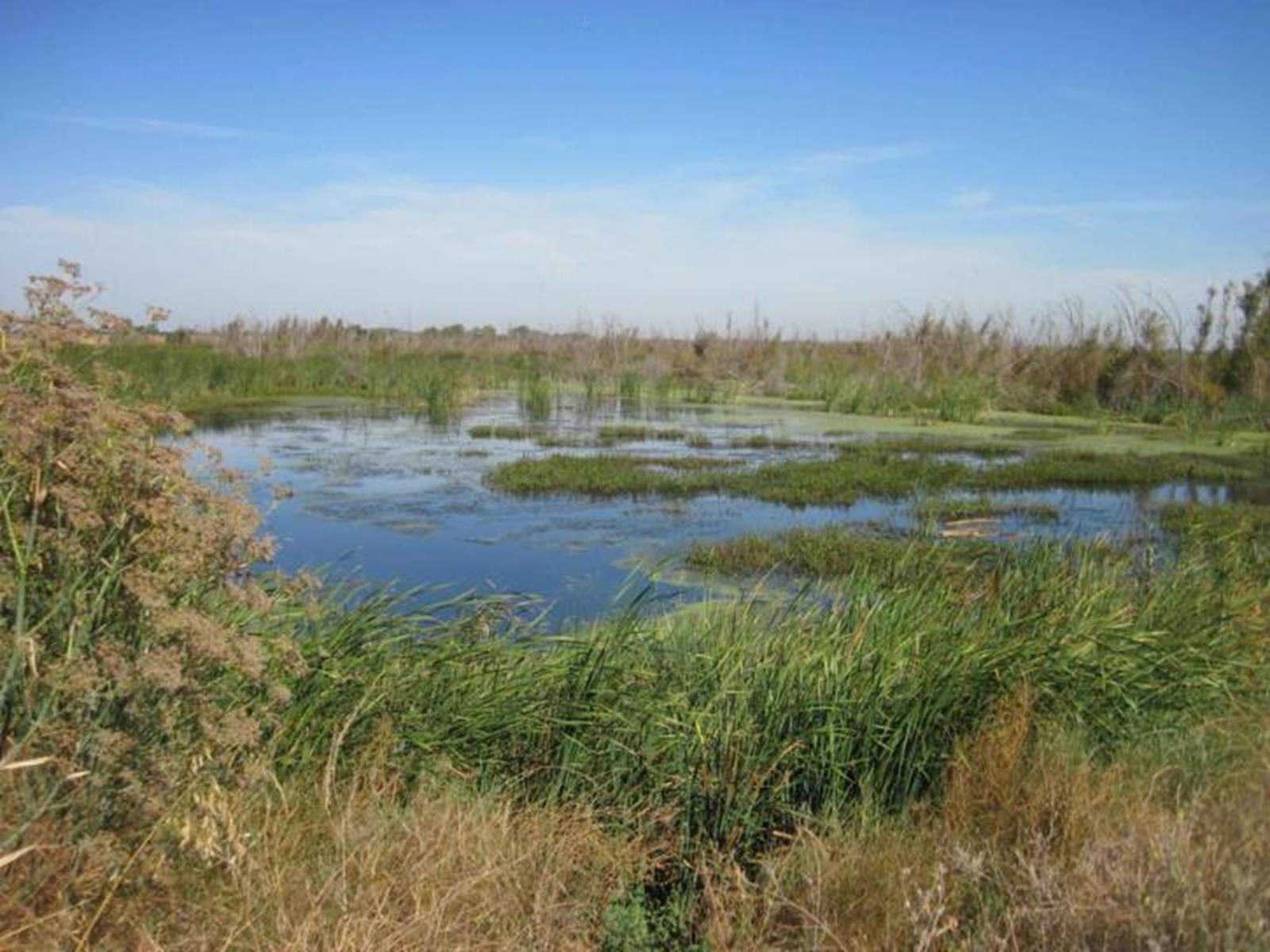 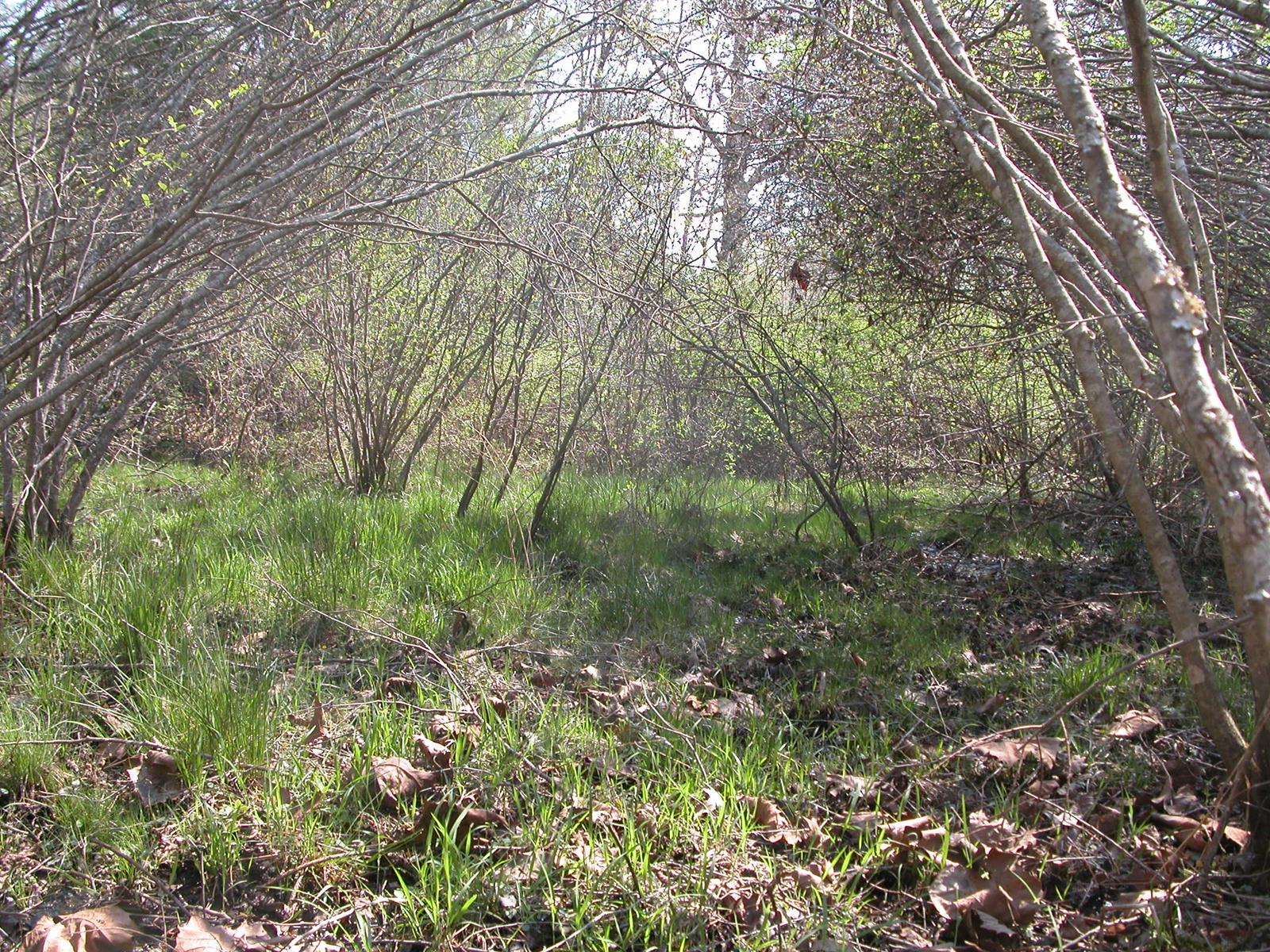 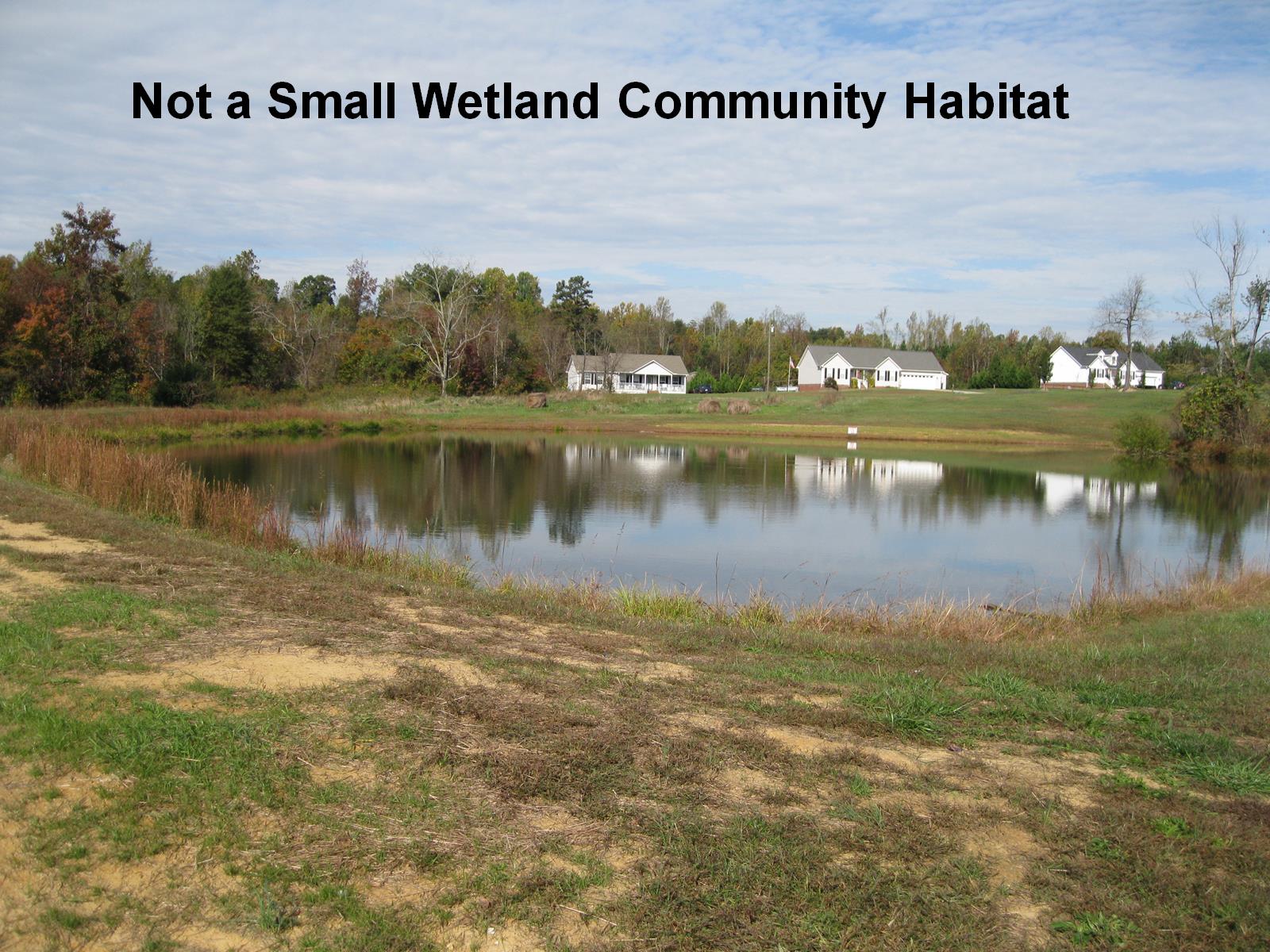 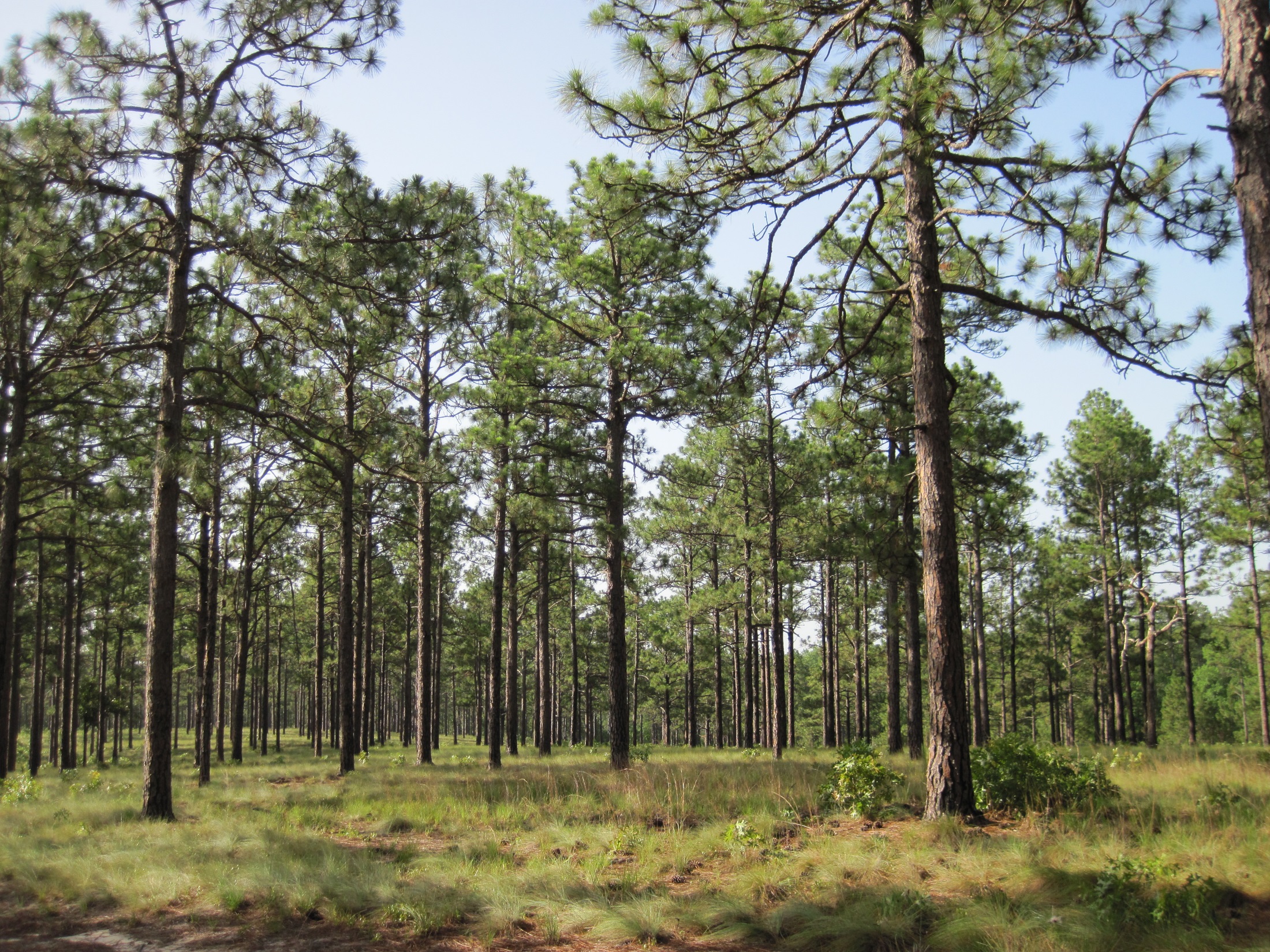 Longleaf Pine Habitat
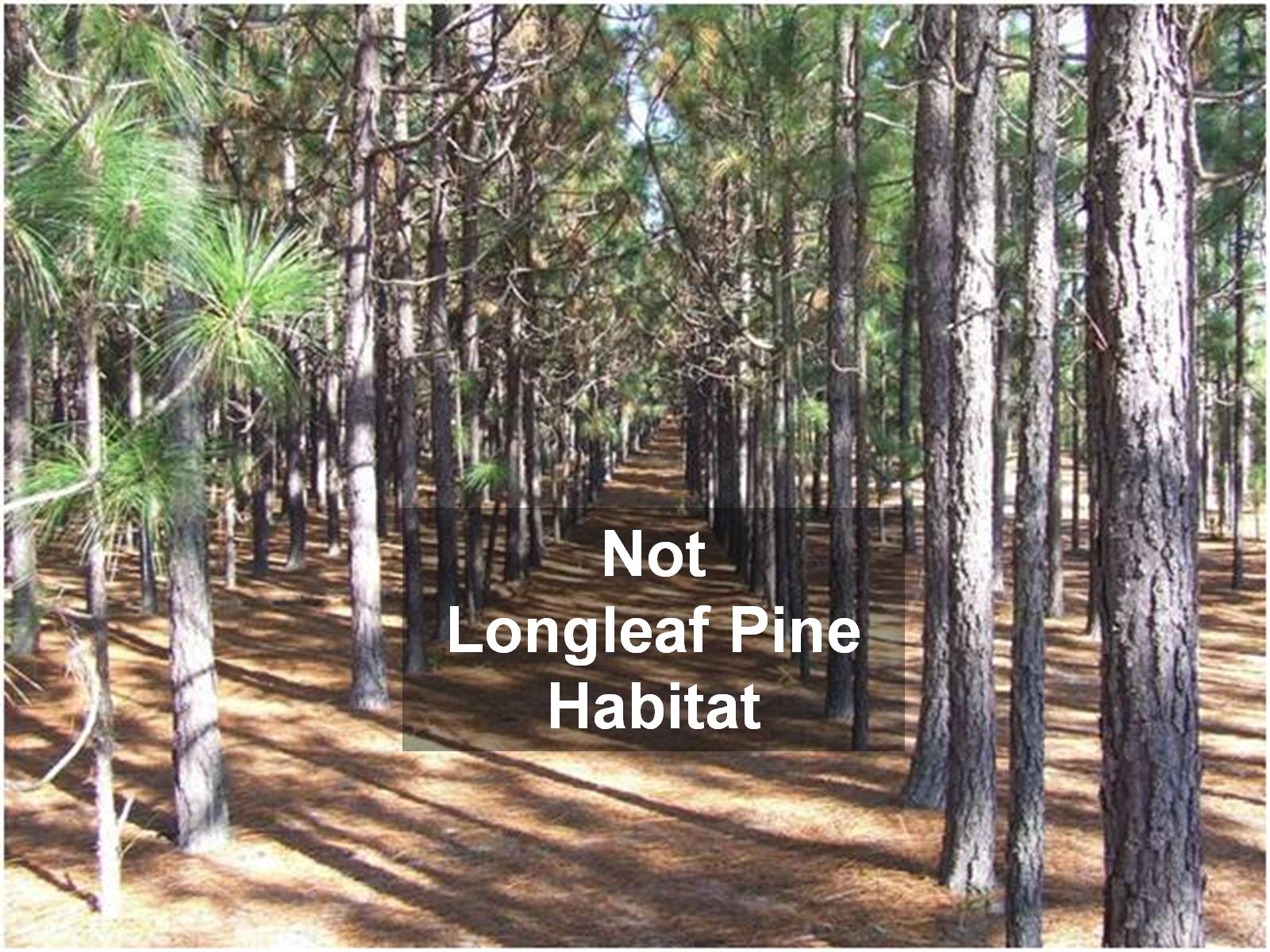 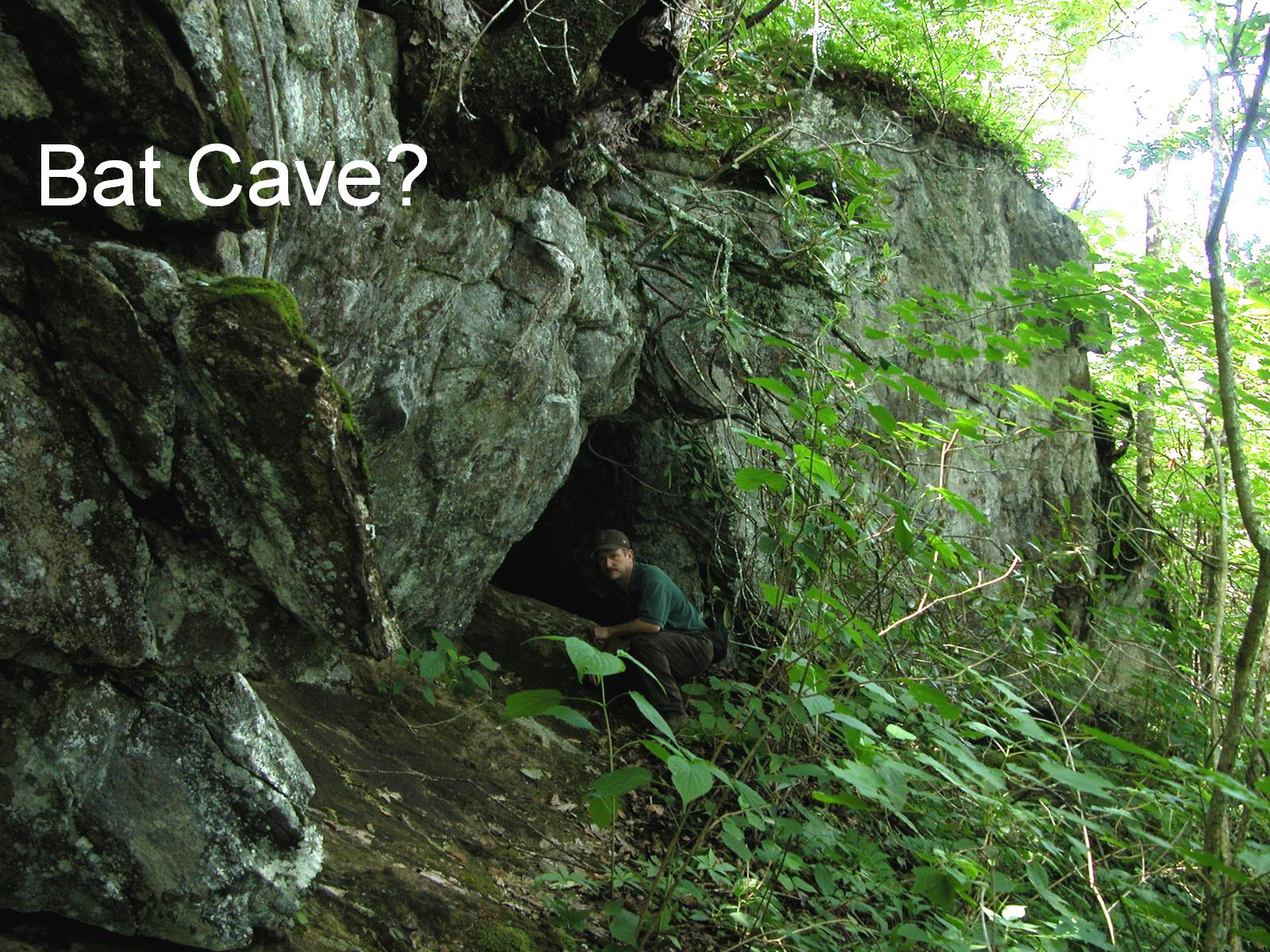 Contact Information
For additional information on the WCLP or for applications, contact the WRC at:

http://www.ncwildlife.org/Wildlife_Species_Con/index.htm 

1722 Mail Service Center, Raleigh, NC 27699-1722 
919-707-0050
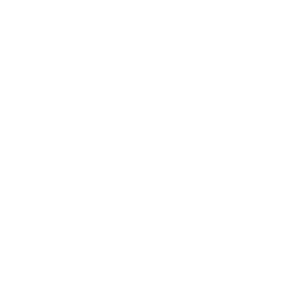